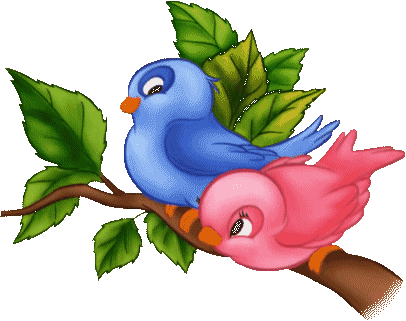 Кружок «Пейп -артики, первые шаги»
Руководитель: Шишкина Любовь Александровна, воспитатель МКДОУ детский сад «Калинка» пгт Юрья, Кировская область
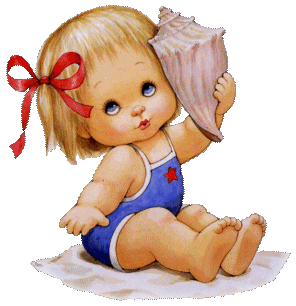 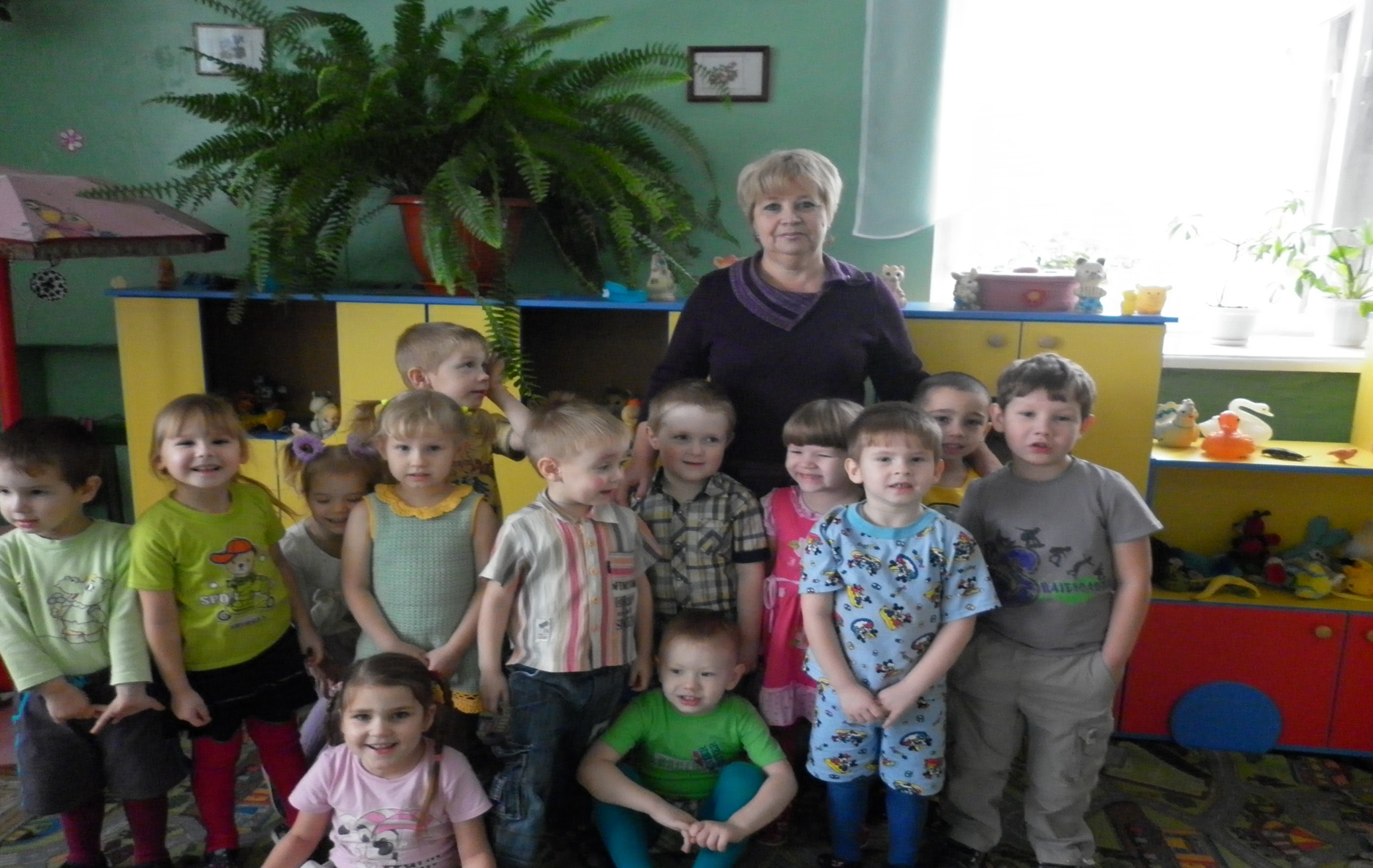 Актуальность
Кружок “Пейп-артики, первые шаги” предлагает развитие ребенка в самых различных направлениях: художественно-эстетический вкус, конструкторское, образное и пространственное мышление. Все это необходимо современному человеку, чтобы осознать себя гармонично развитой личностью.
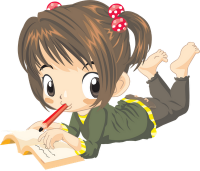 Новизна
Особенность программы заключается в том, что на занятиях дети могут более подробно познакомиться с разнообразными техниками работы с бумагой. Рассматриваются примеры выполнения работ с применением нескольких техник одновременно. Положительным моментом в программе является и то, что результат каждого занятия виден сразу. Сколько занятий – столько и изделий, причем некоторые изделия можно будет использовать для создания других работ, например, коллективных.
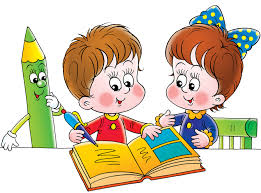 Цель программы – всестороннее развитие младших дошкольников, развитие их творческих способностей, логического мышления, художественного вкуса и расширение кругозора в процессе освоения разнообразных техник работы с бумагой
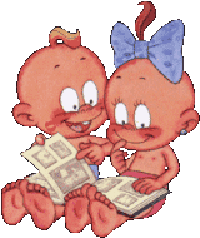 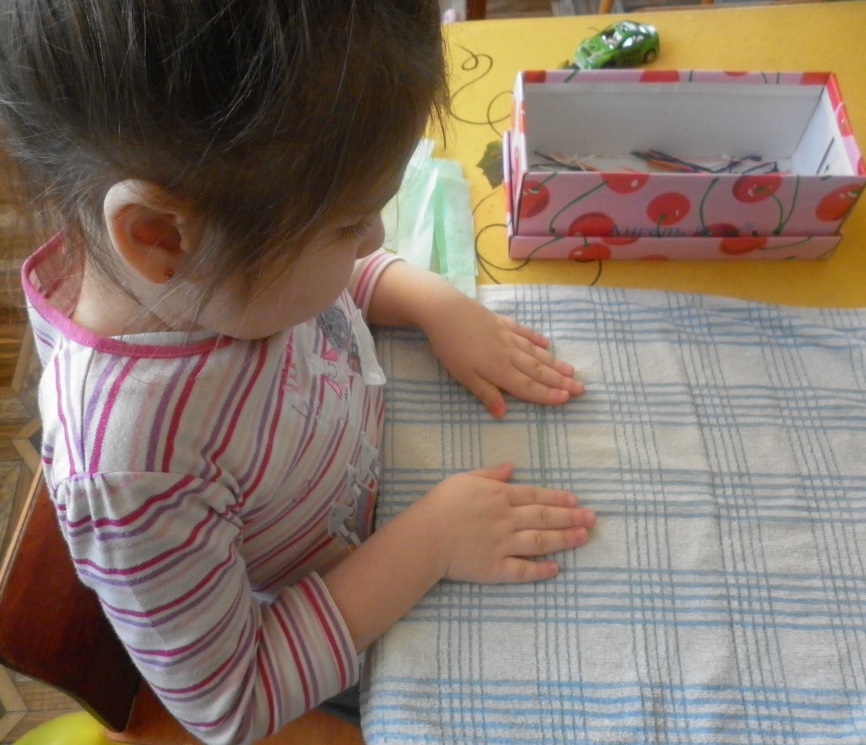 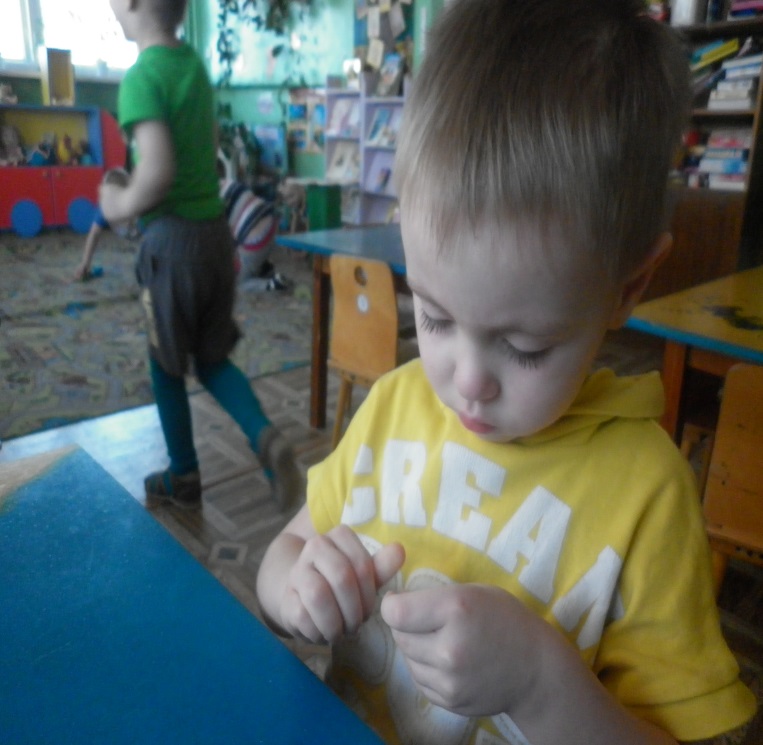 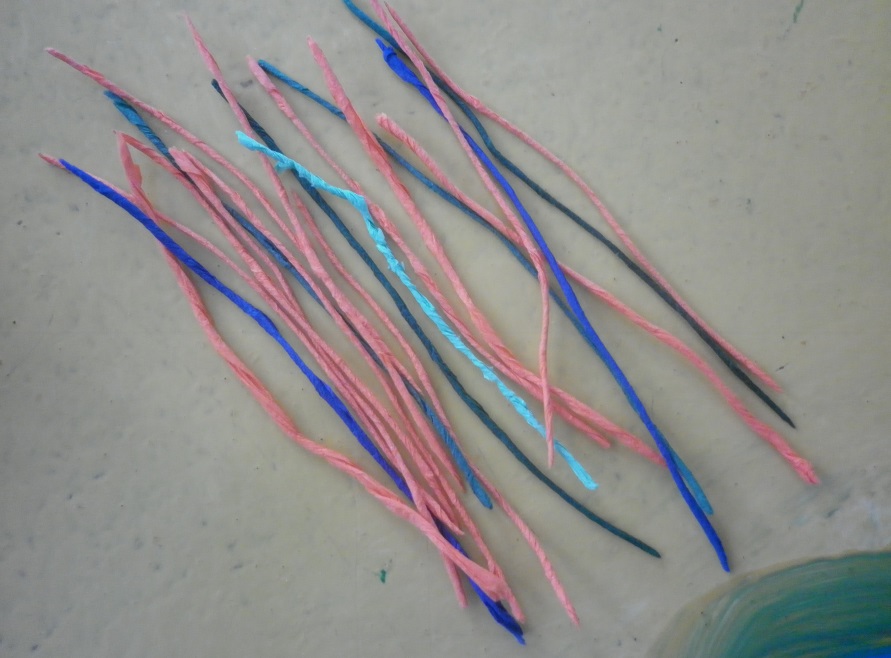 Скручивание жгутиков
 сухим способом
Скручивание жгутиков 
сырым способом
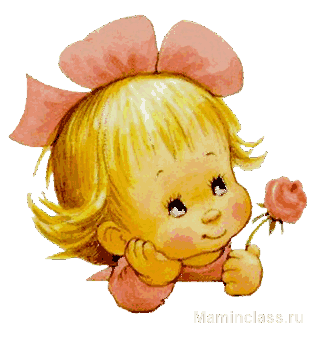 Готовые жгутики
Берёзы, русские берёзы…
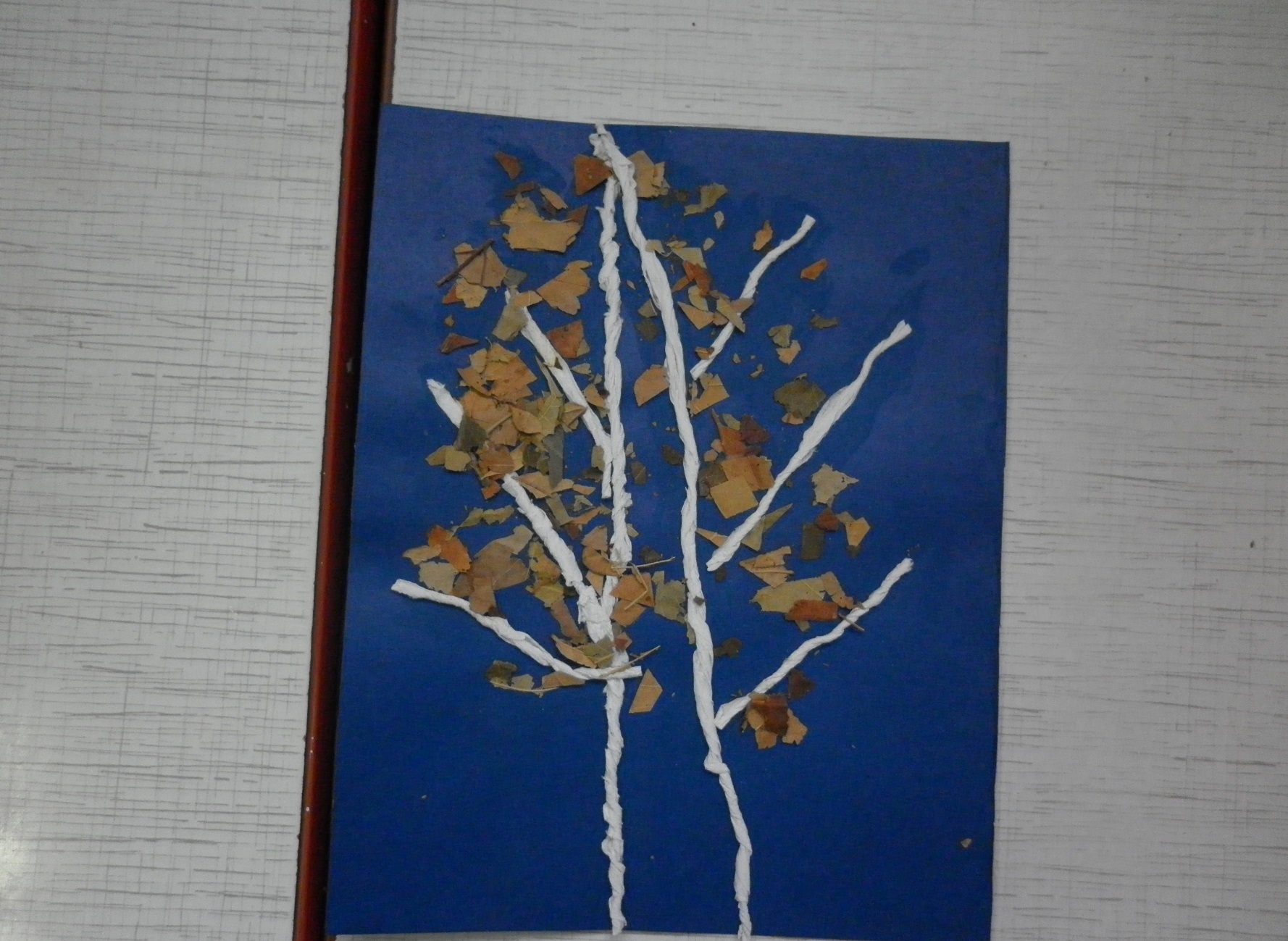 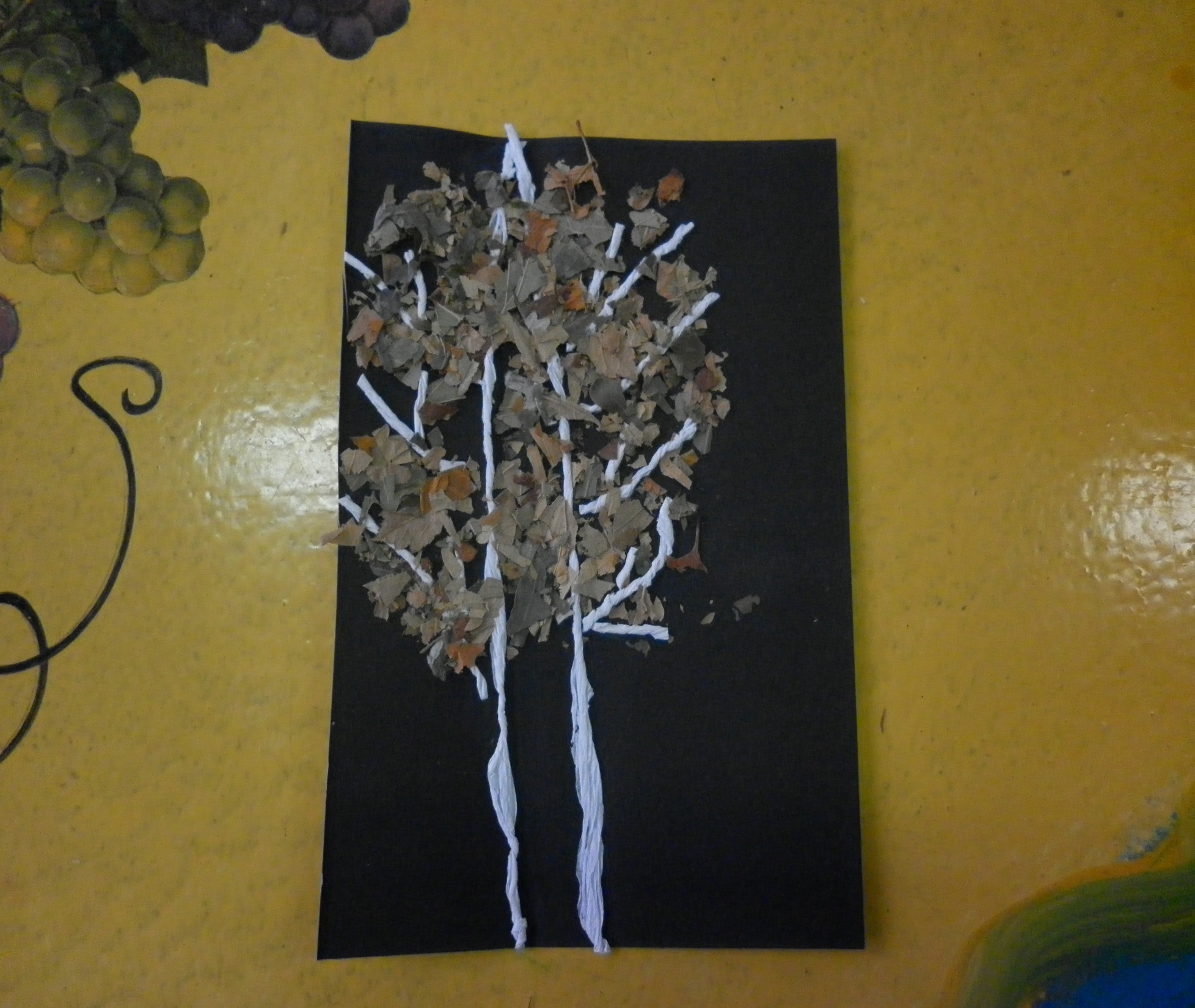 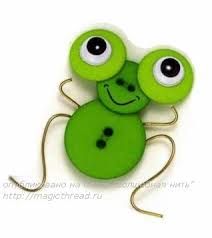 Цветы для мамы
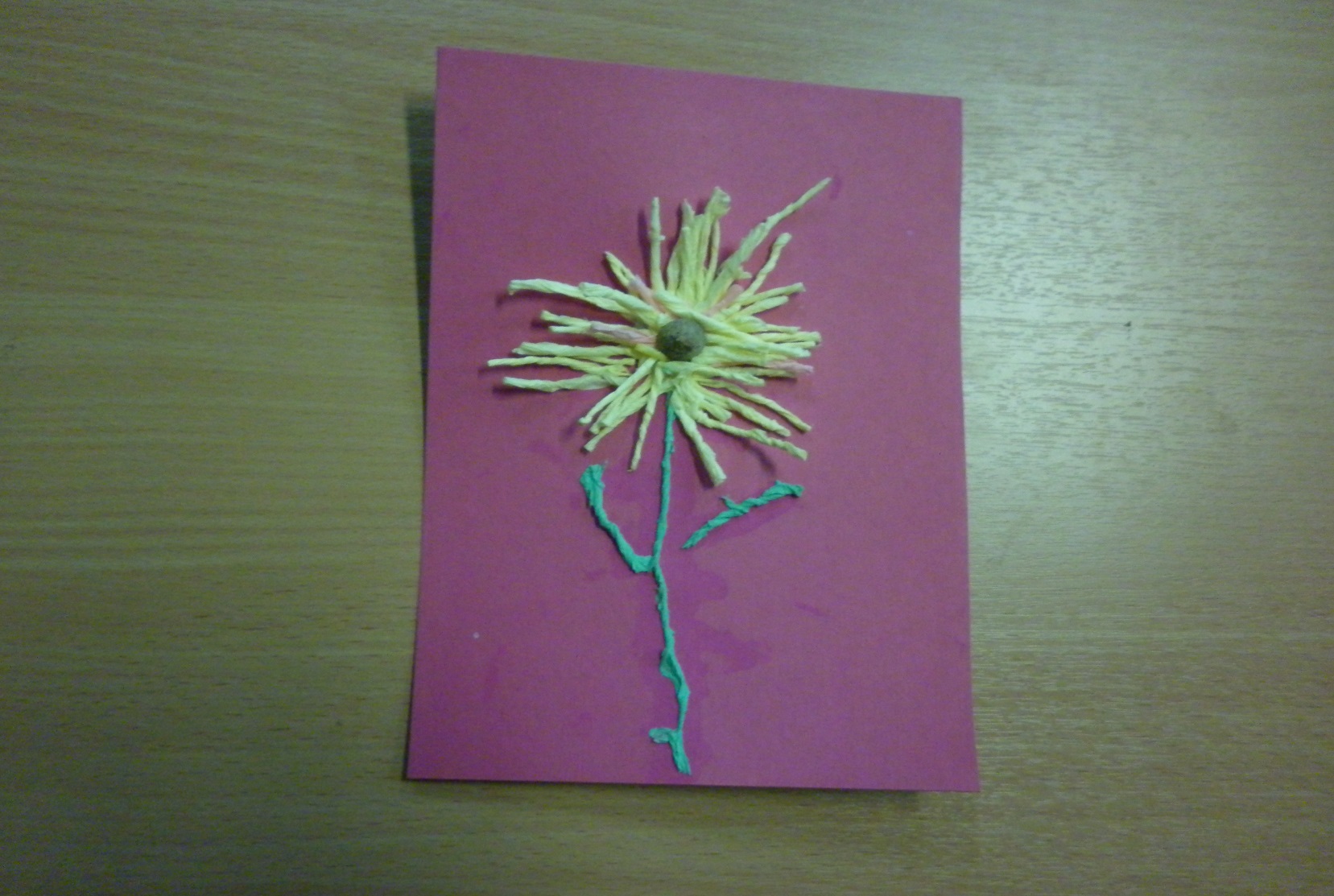 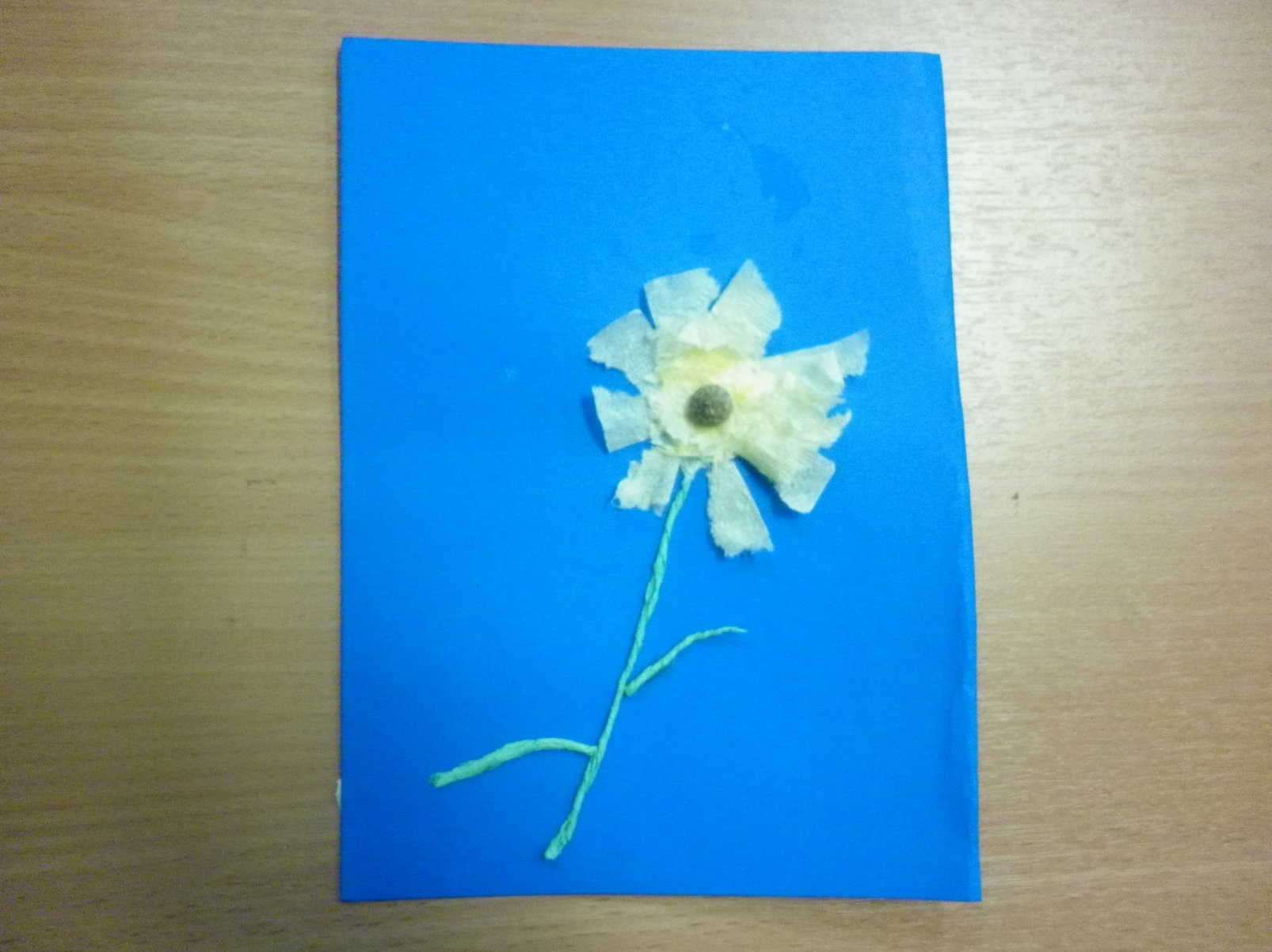 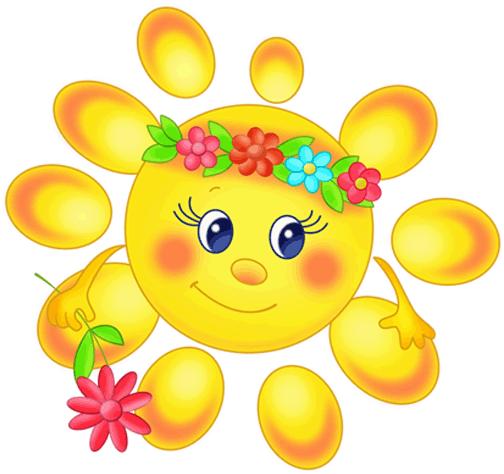 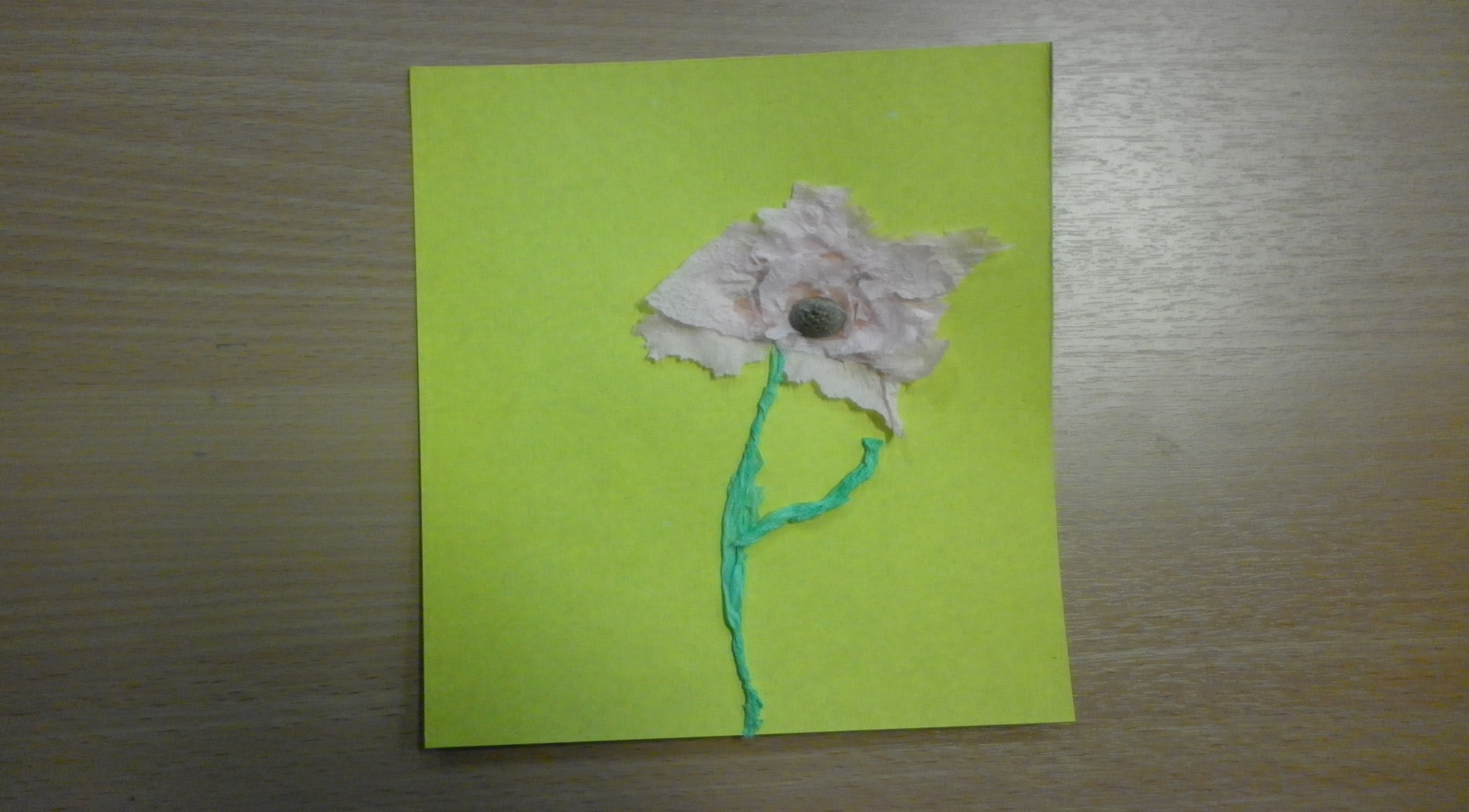 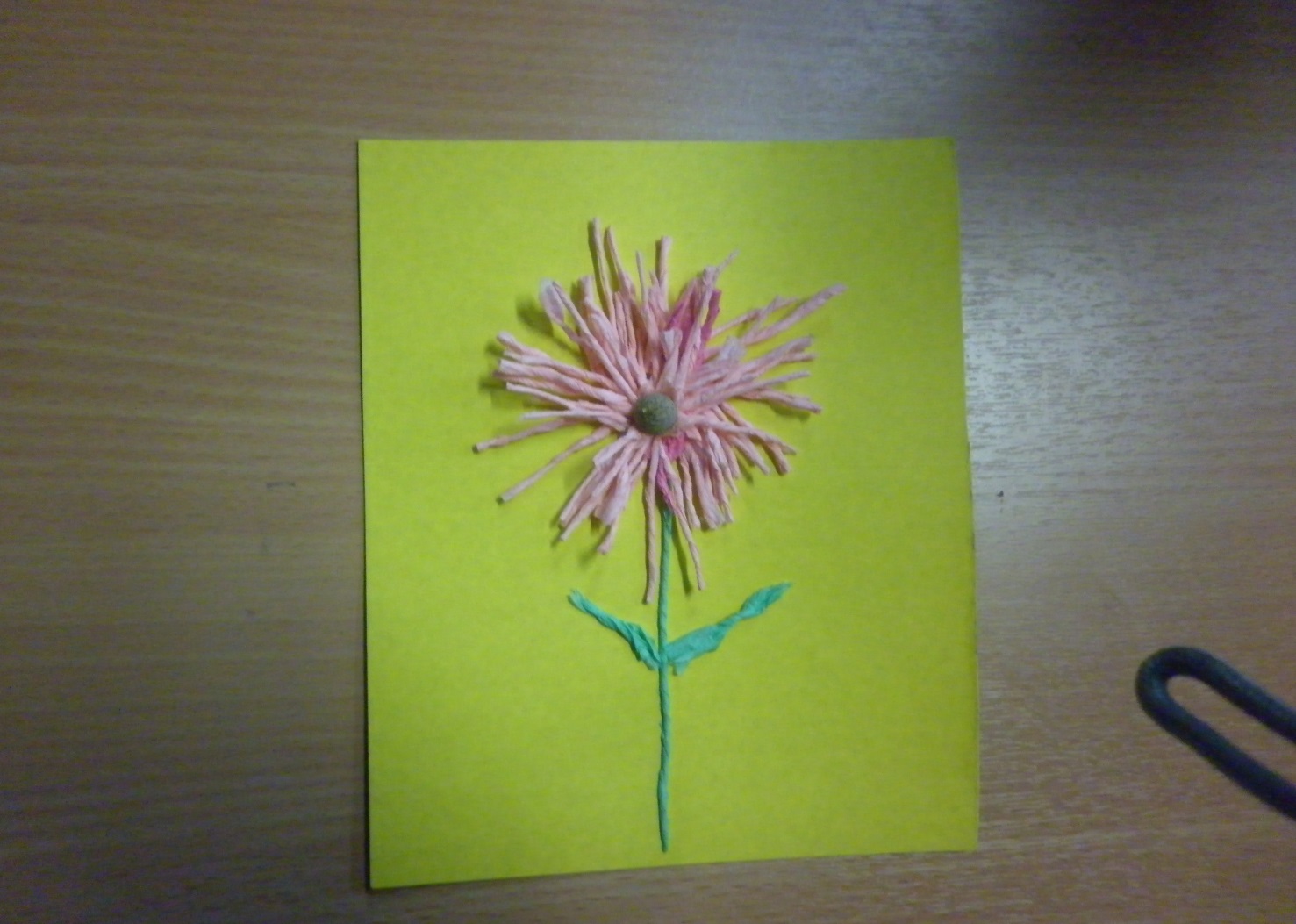 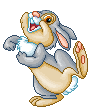 Лебёдушка
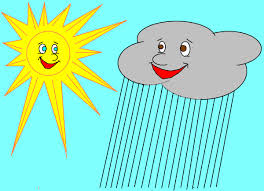 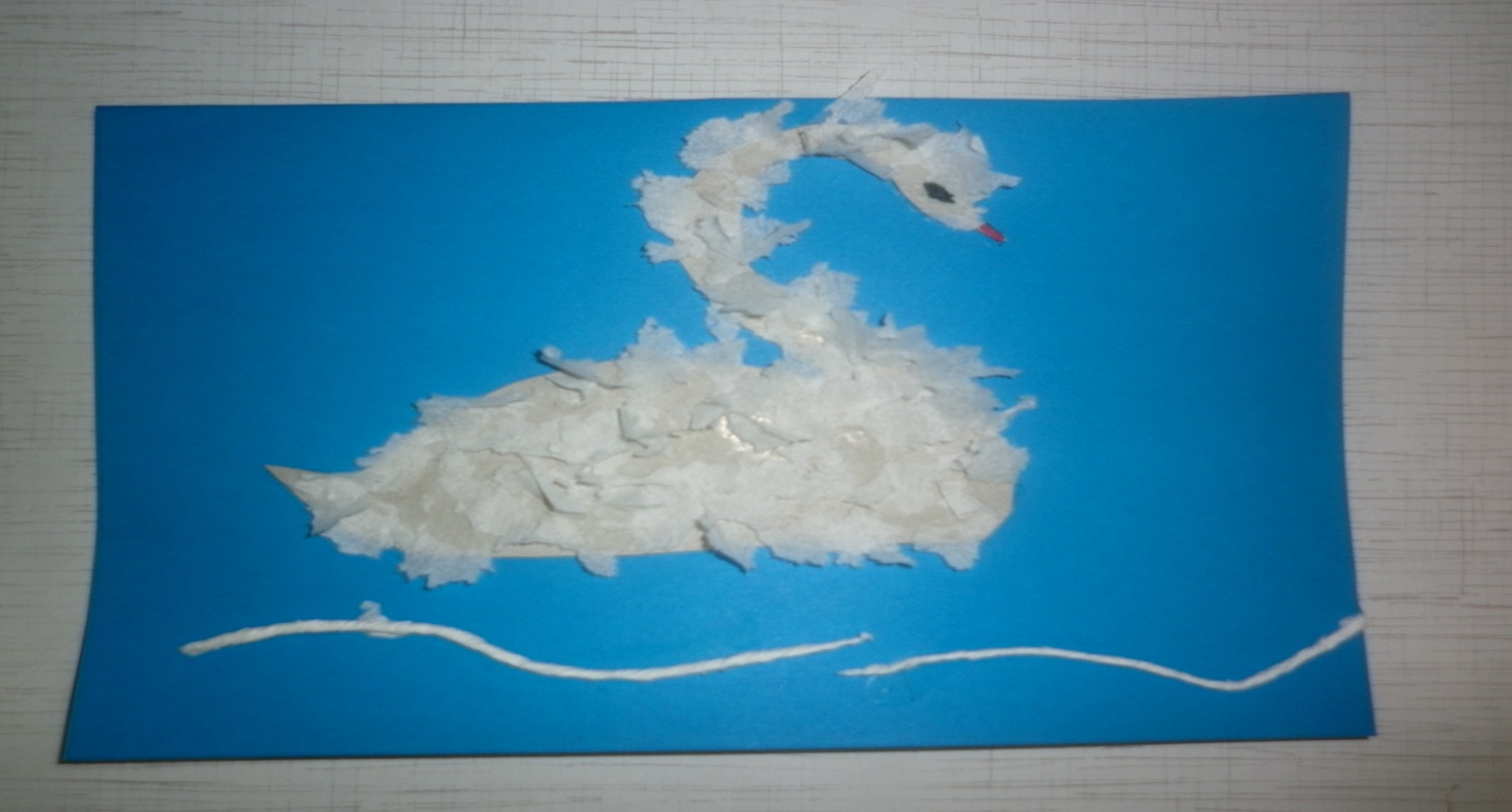 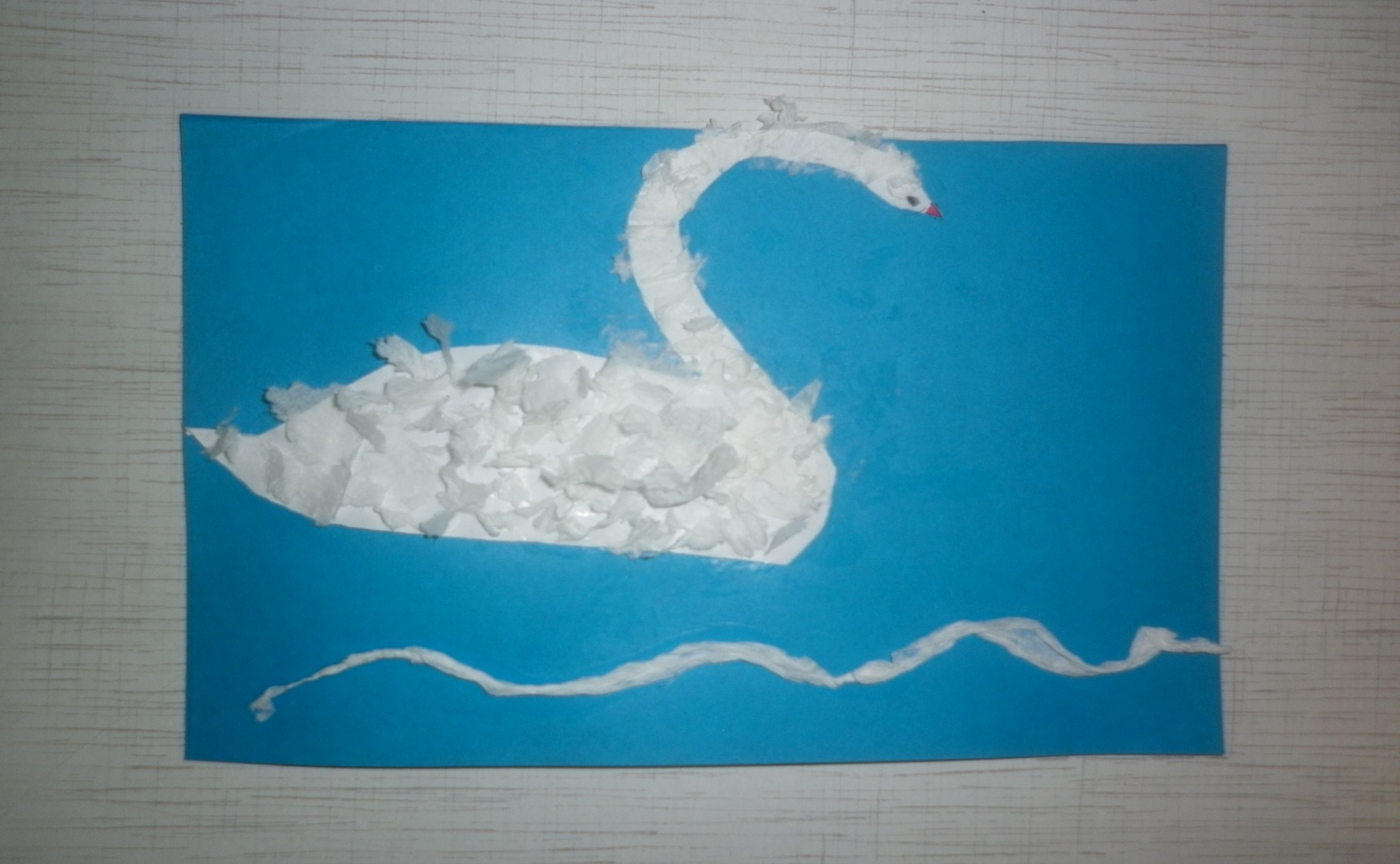 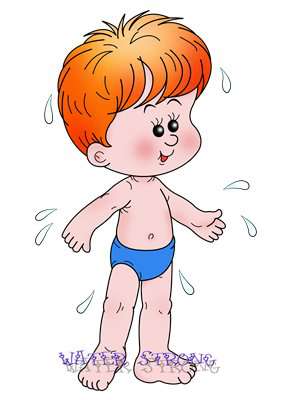 Символ 2015 года
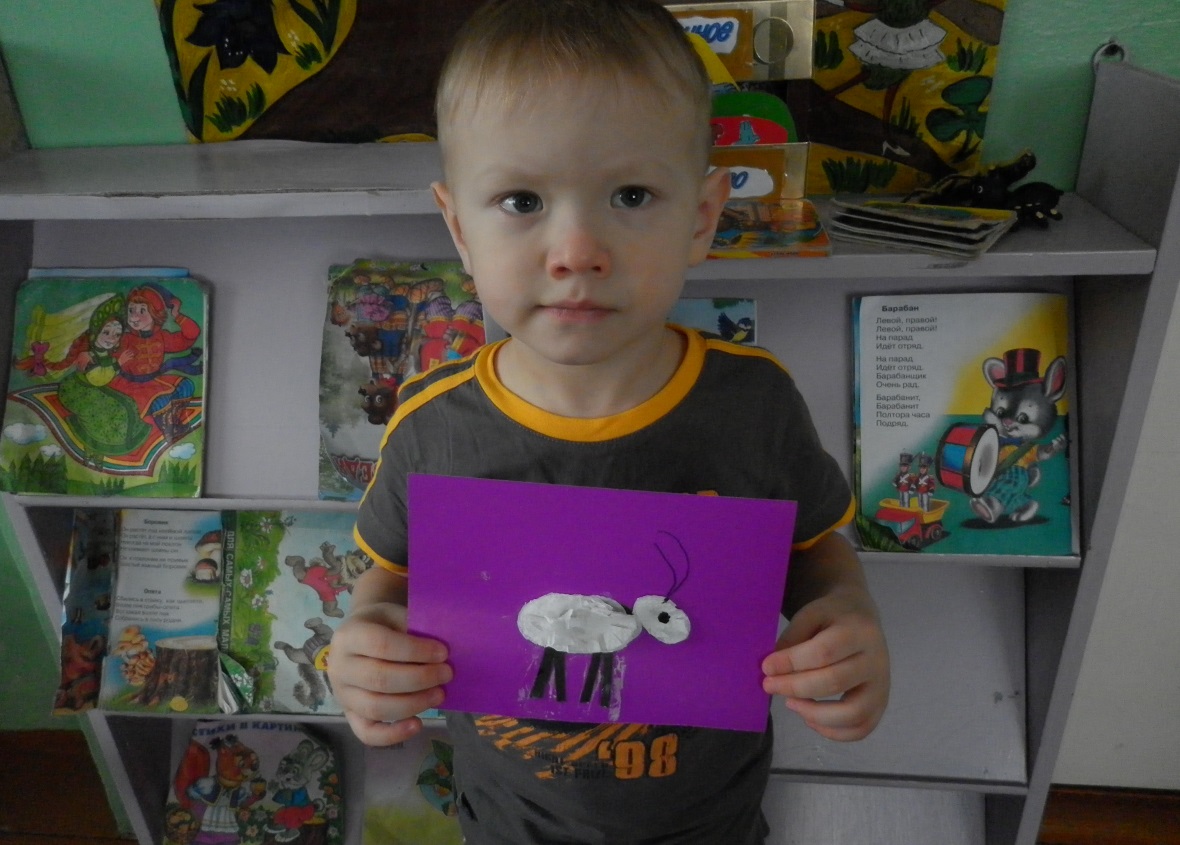 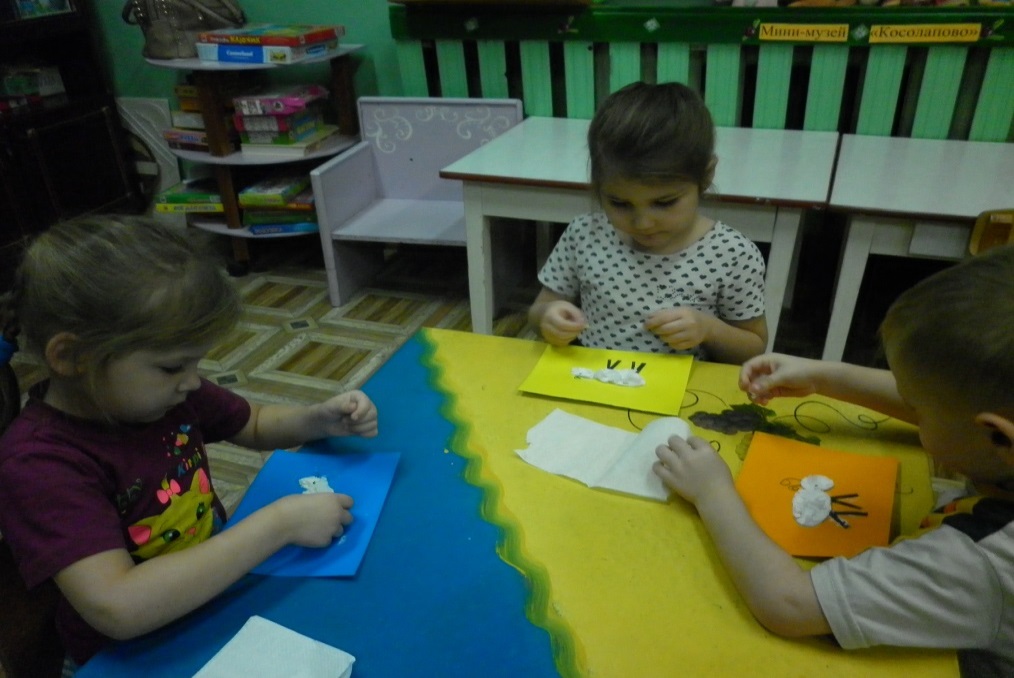 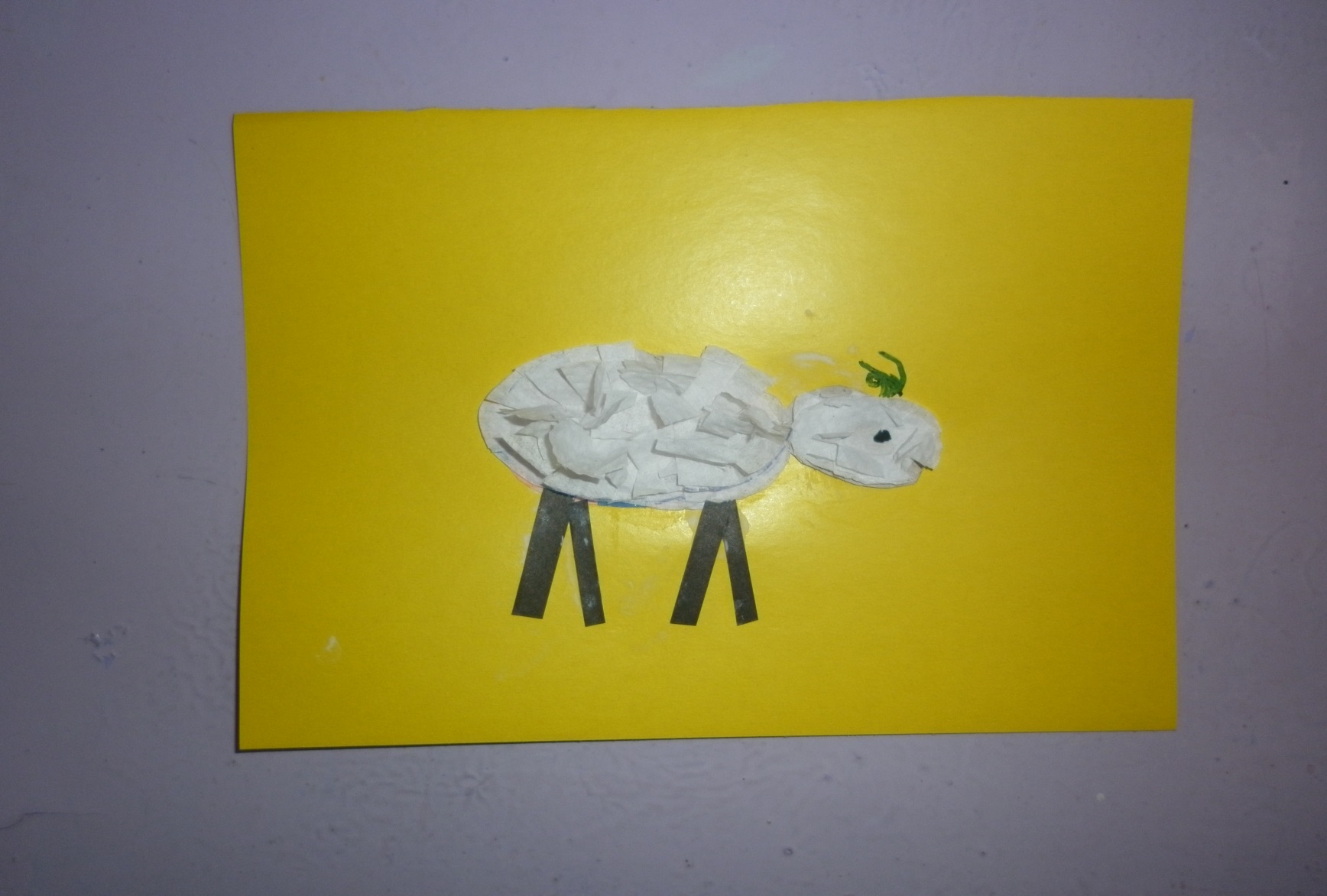 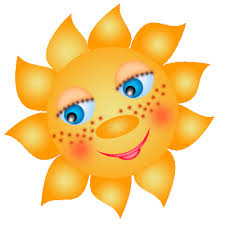 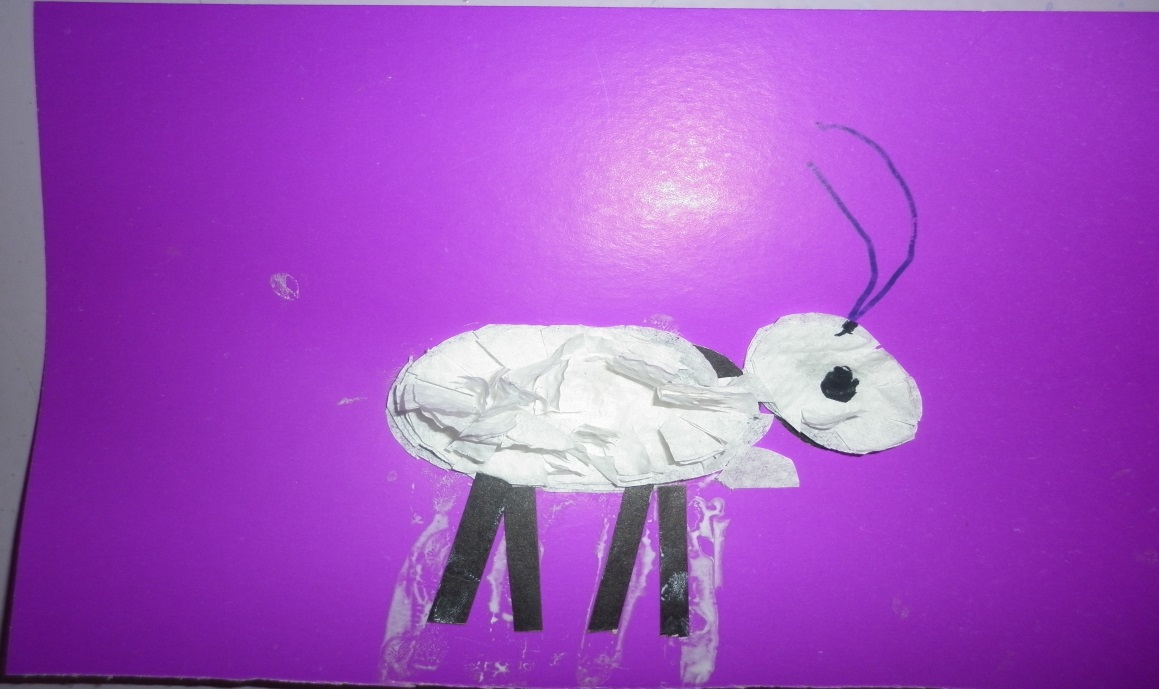 Снежинка
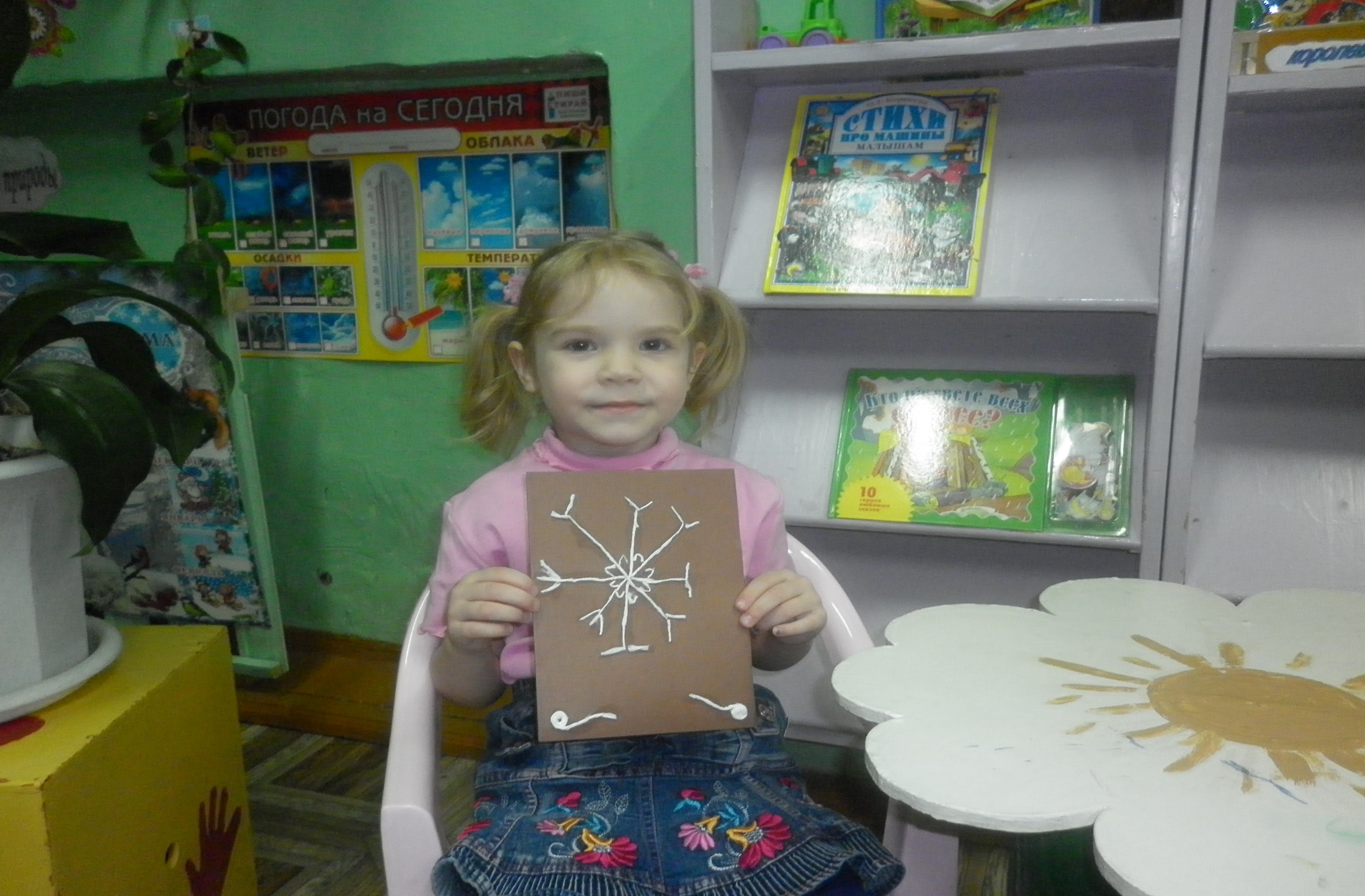 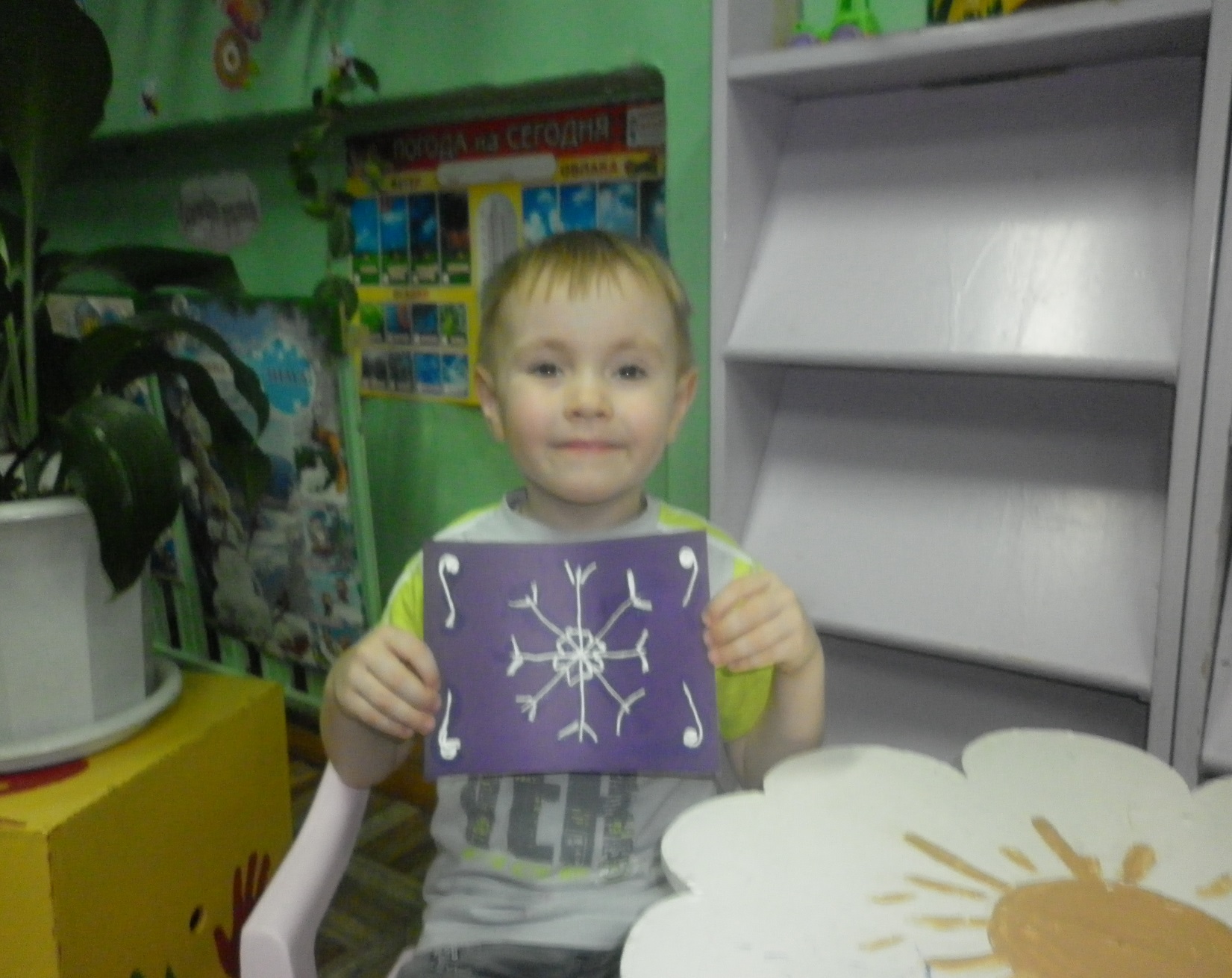 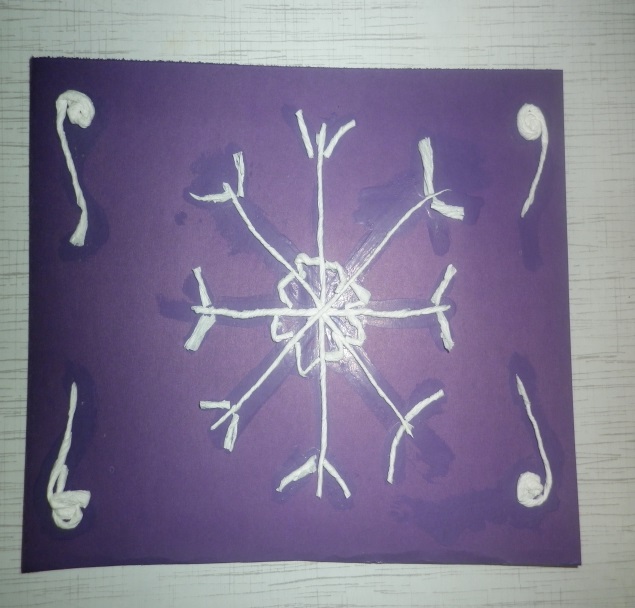 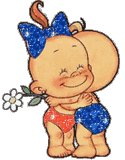 Валентинки
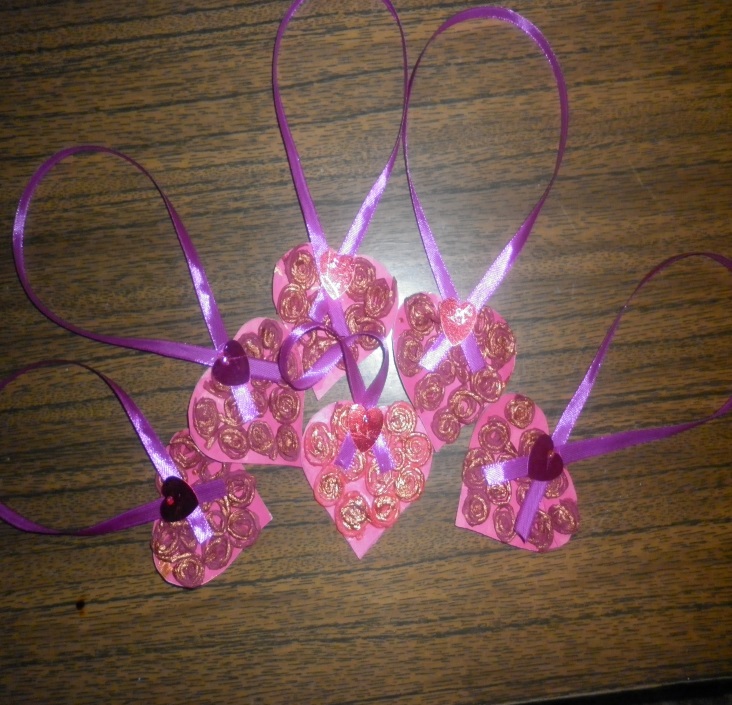 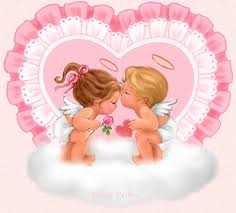 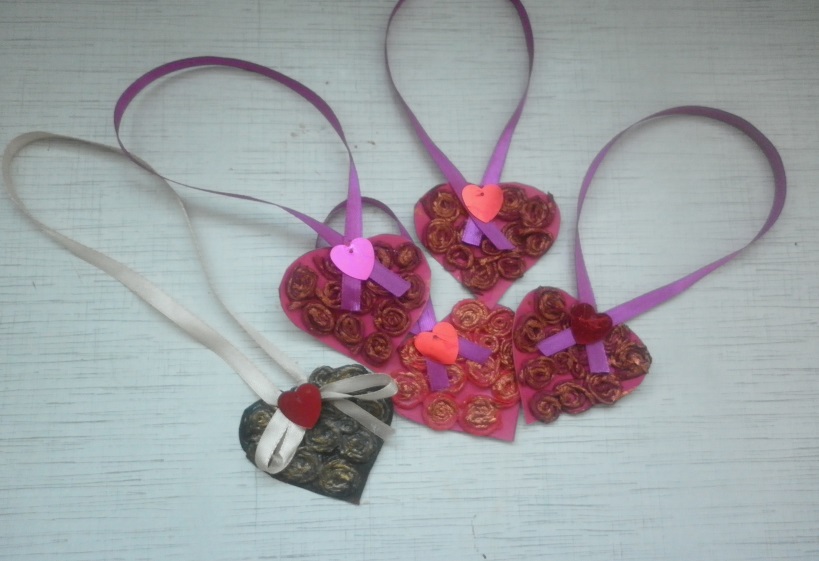 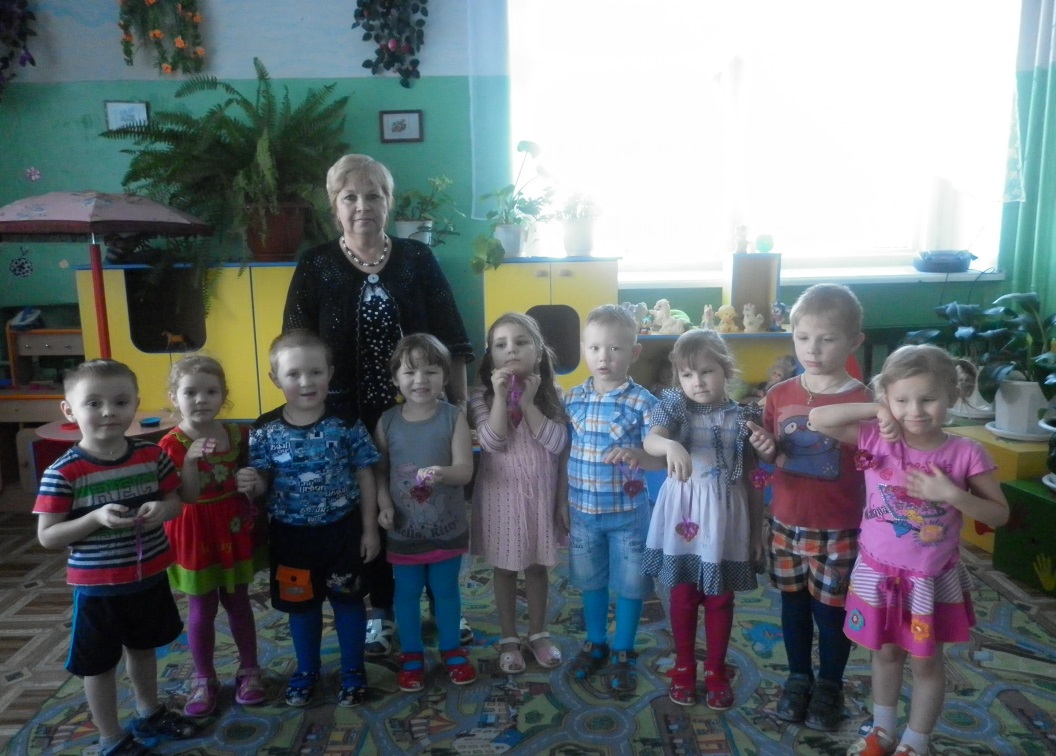 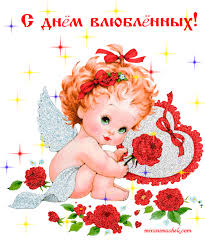 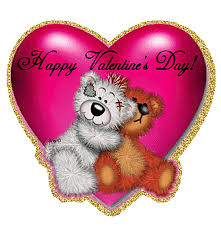 Открытка для папы
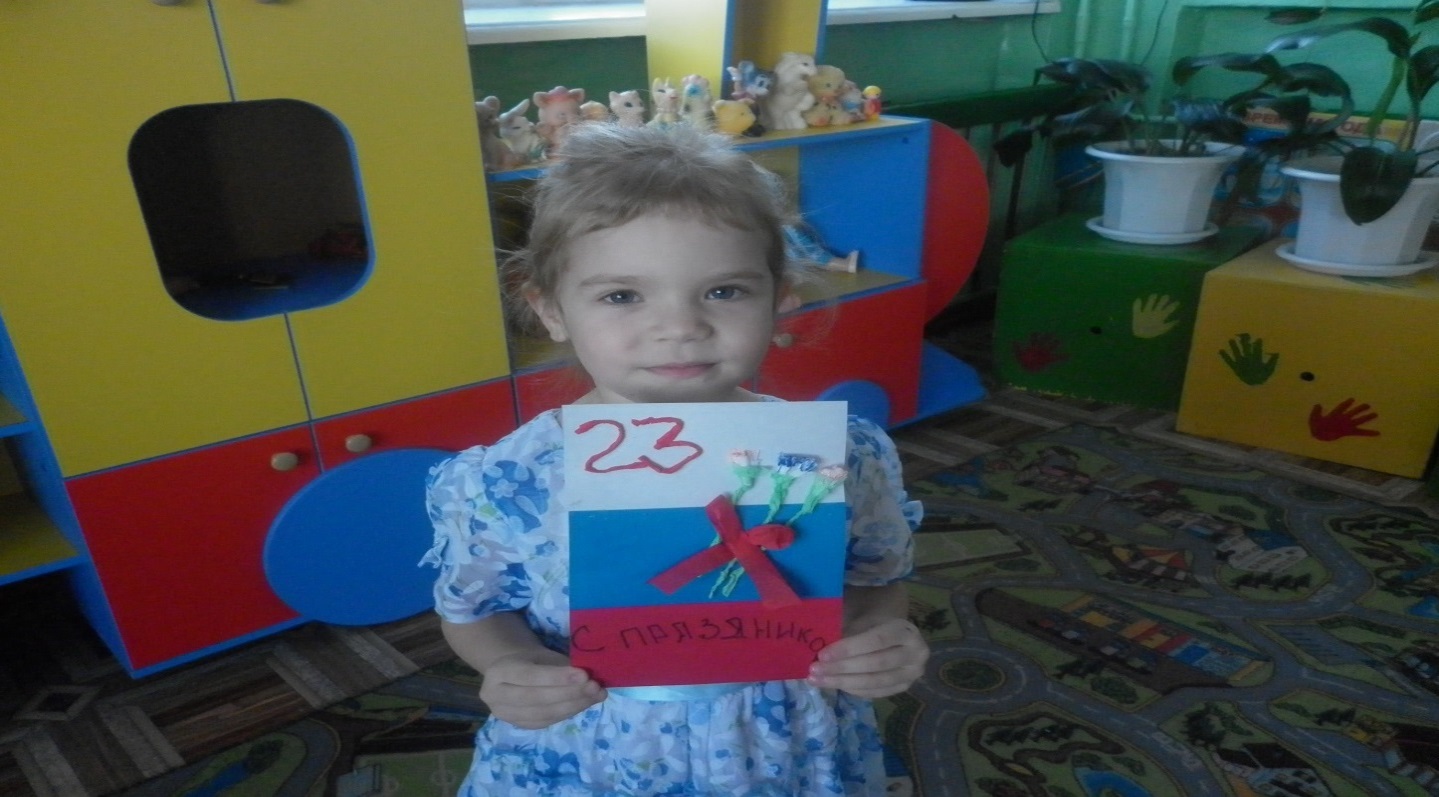 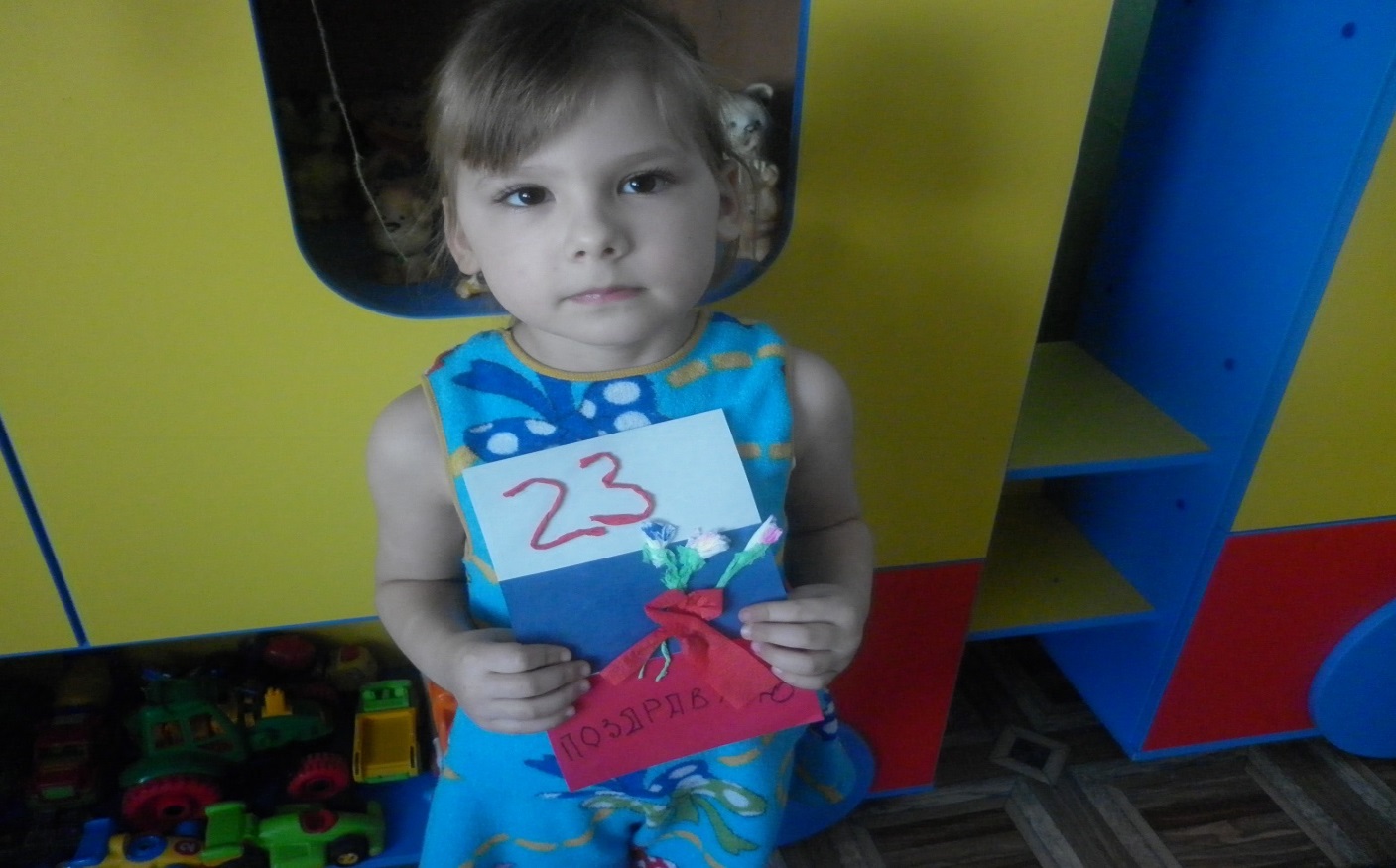 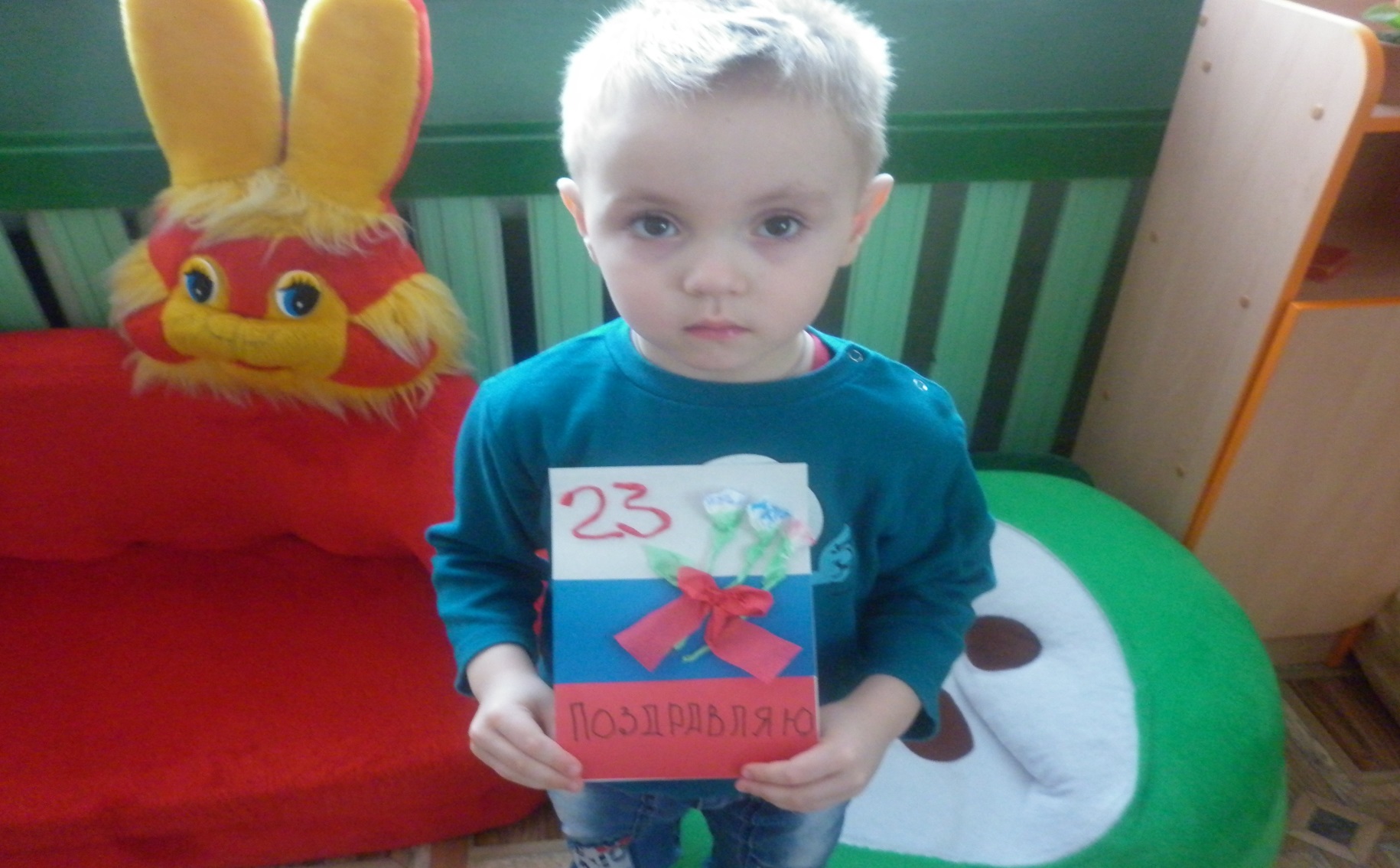 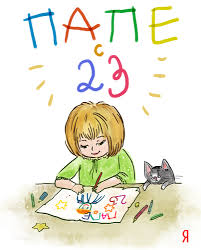 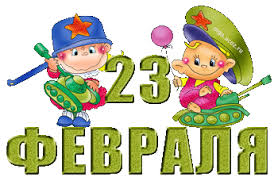 Подарок для мамы
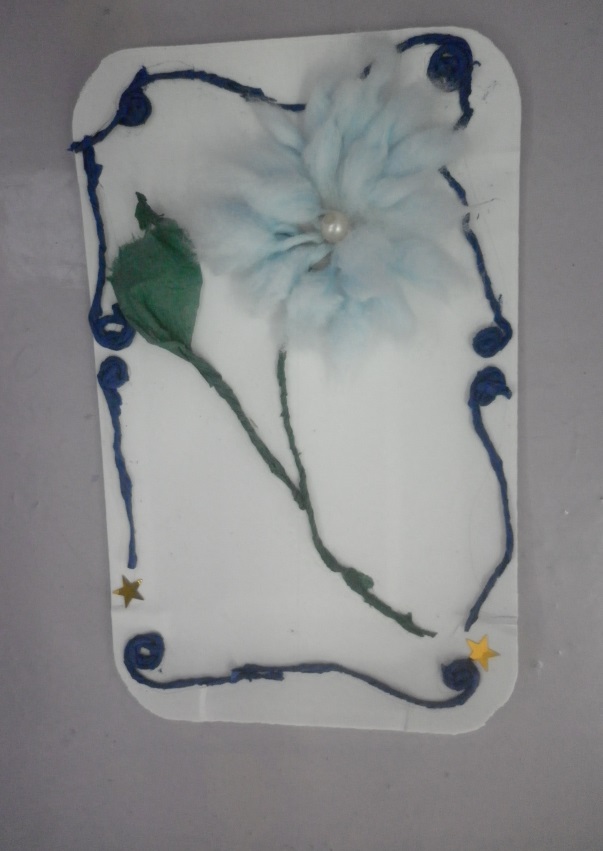 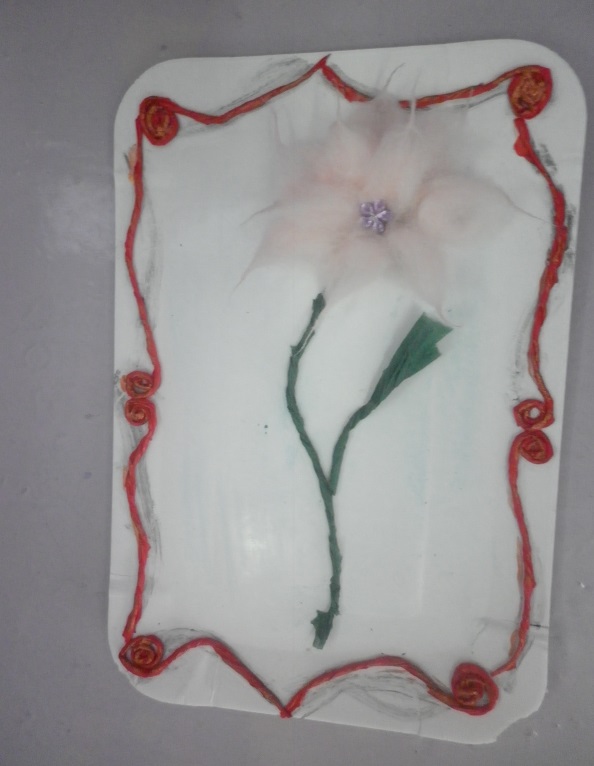 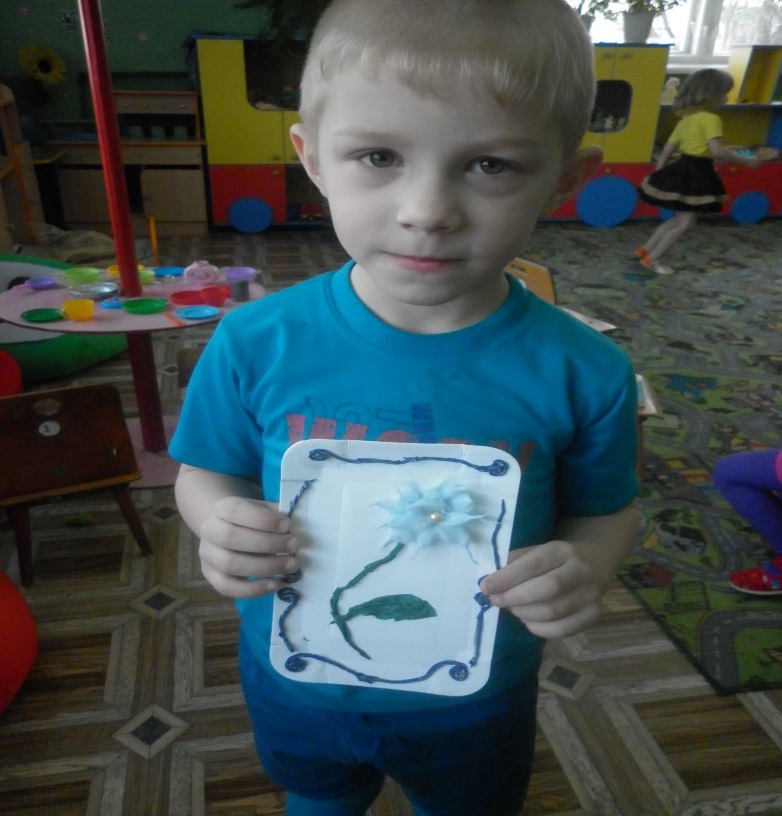 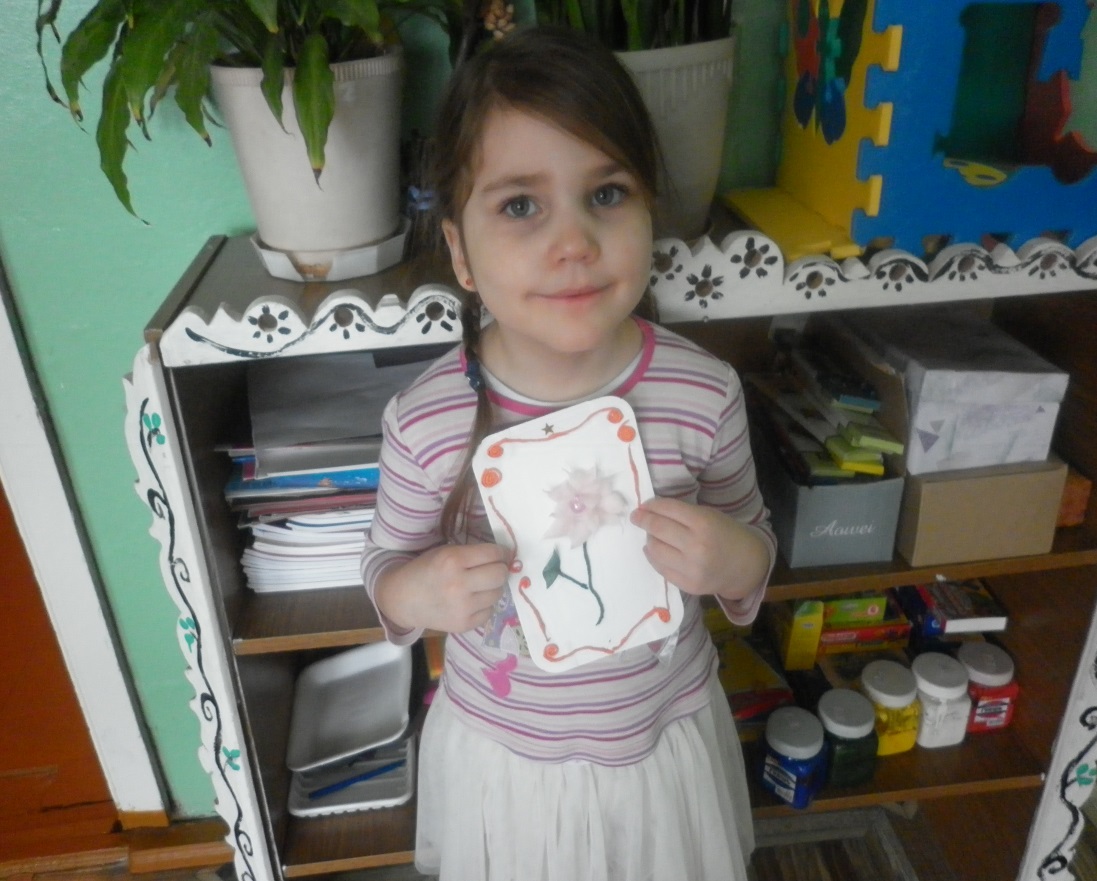 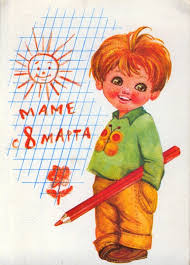 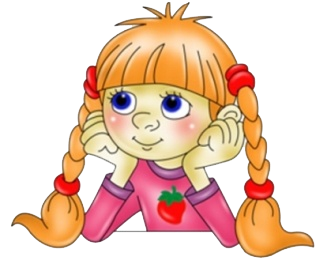 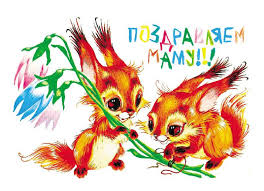 Итоговое занятие кружка .
Аппликация «Бабочка»
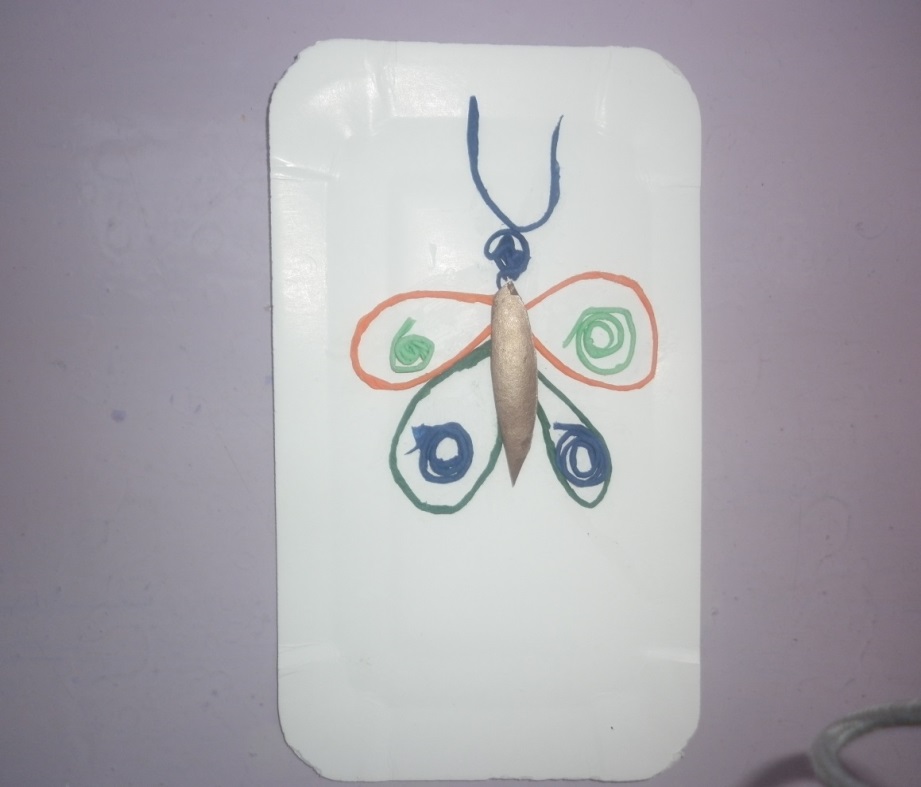 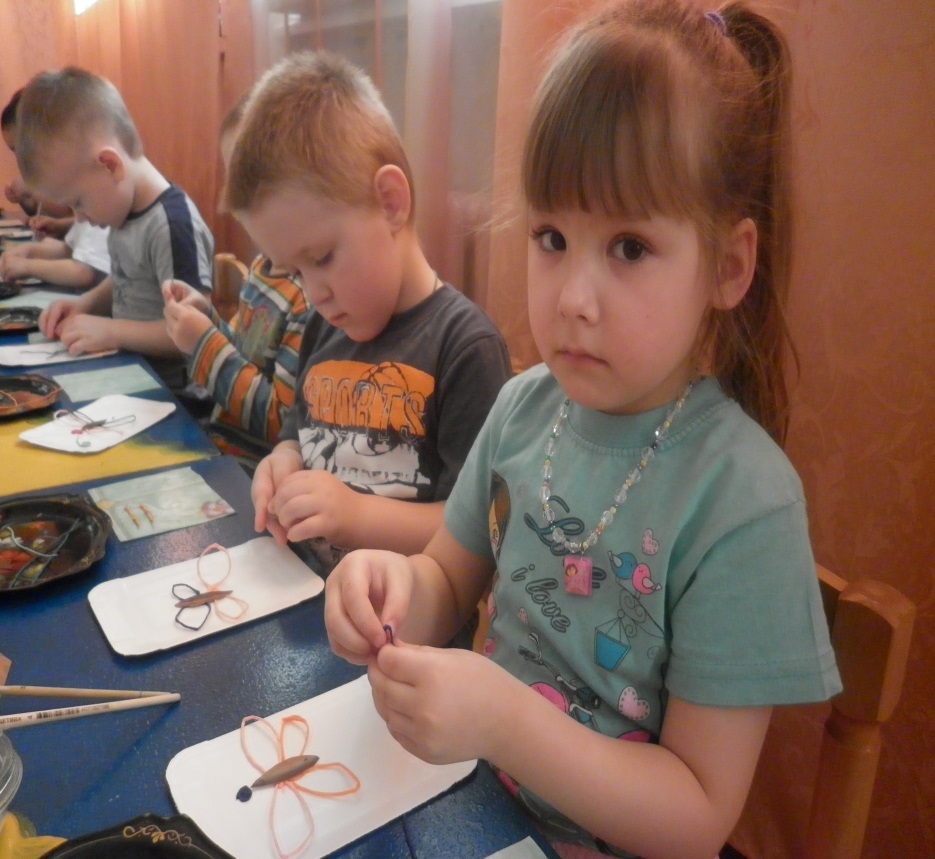 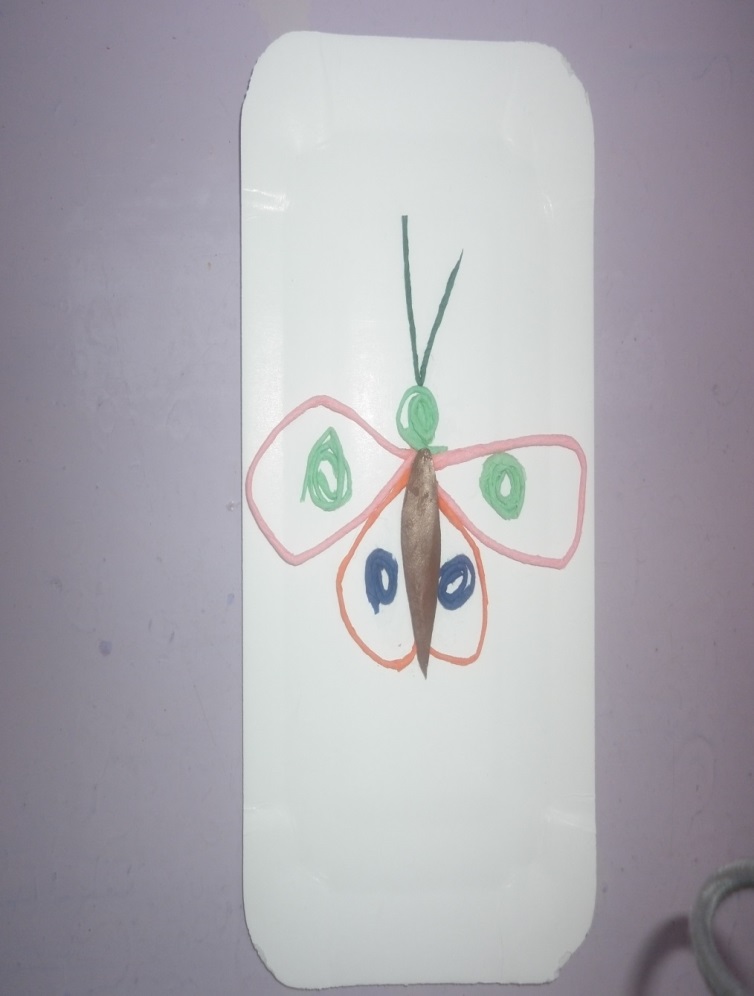 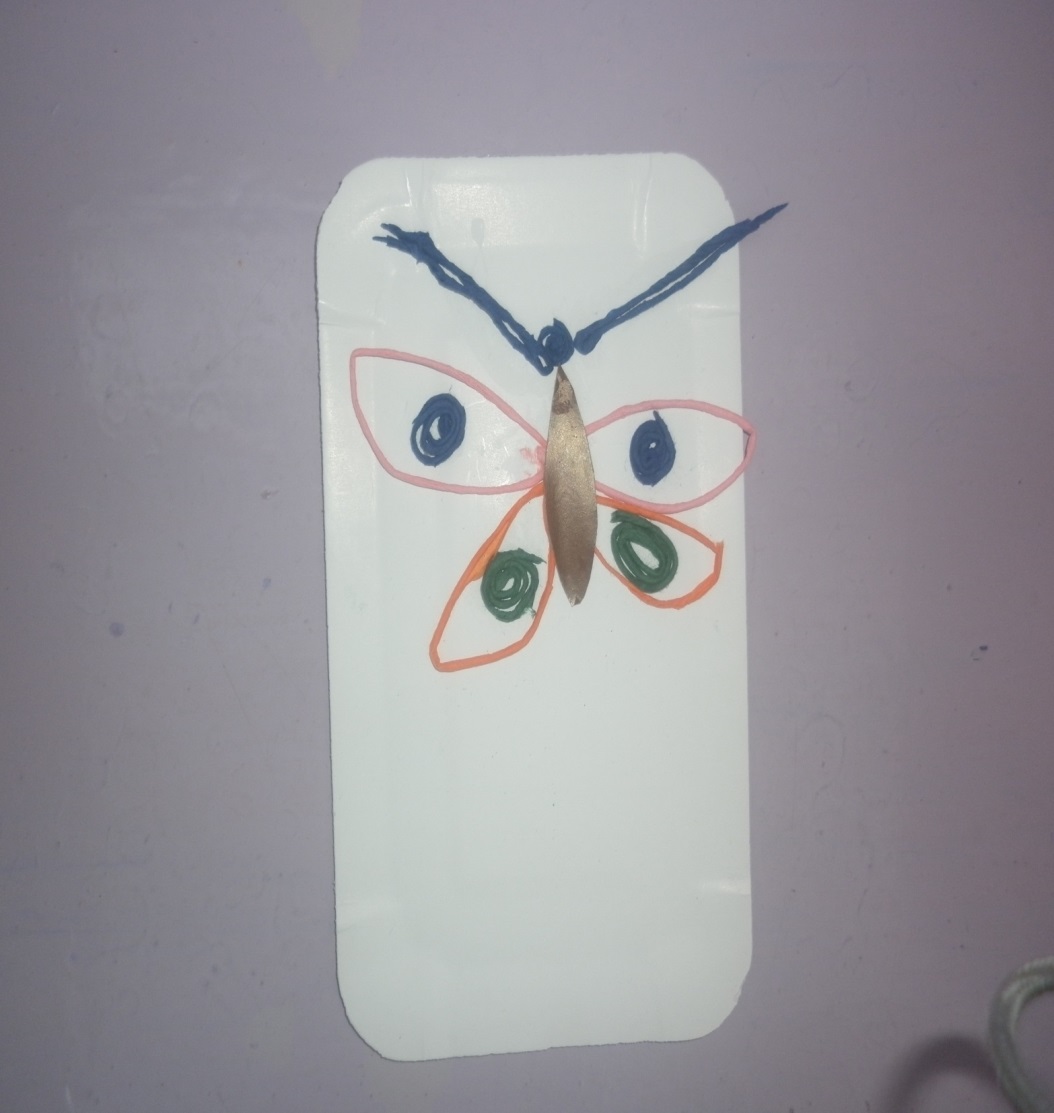 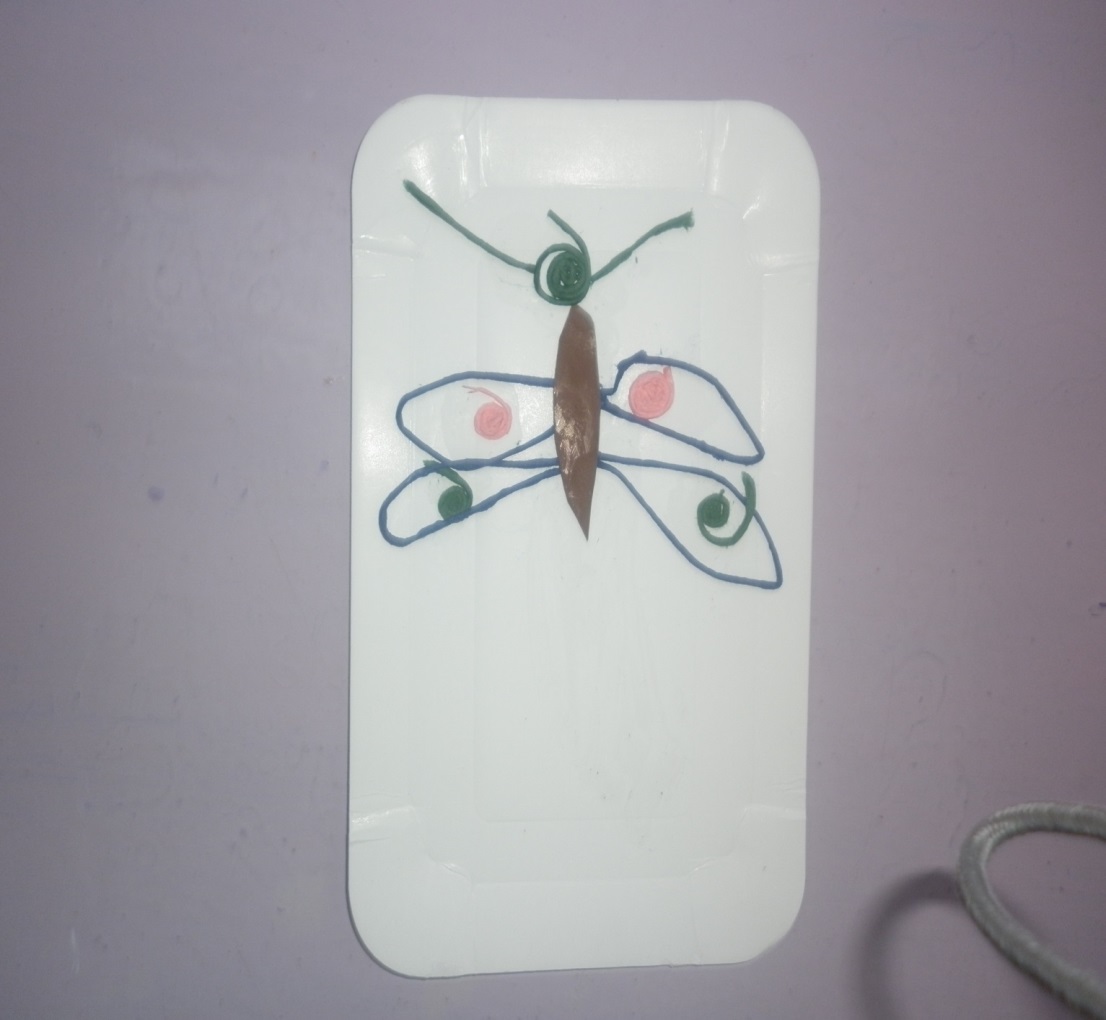 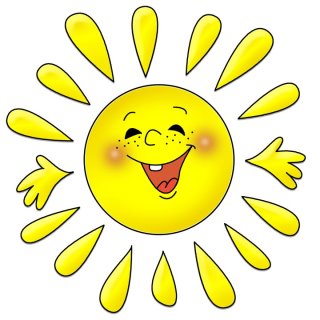 Открытка «С Днём Победы»
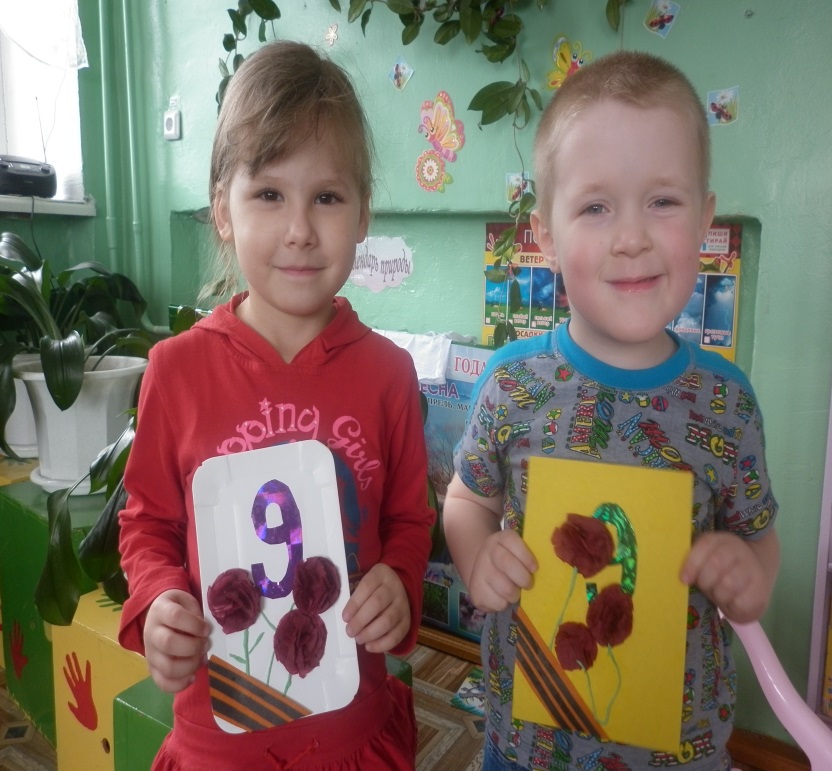 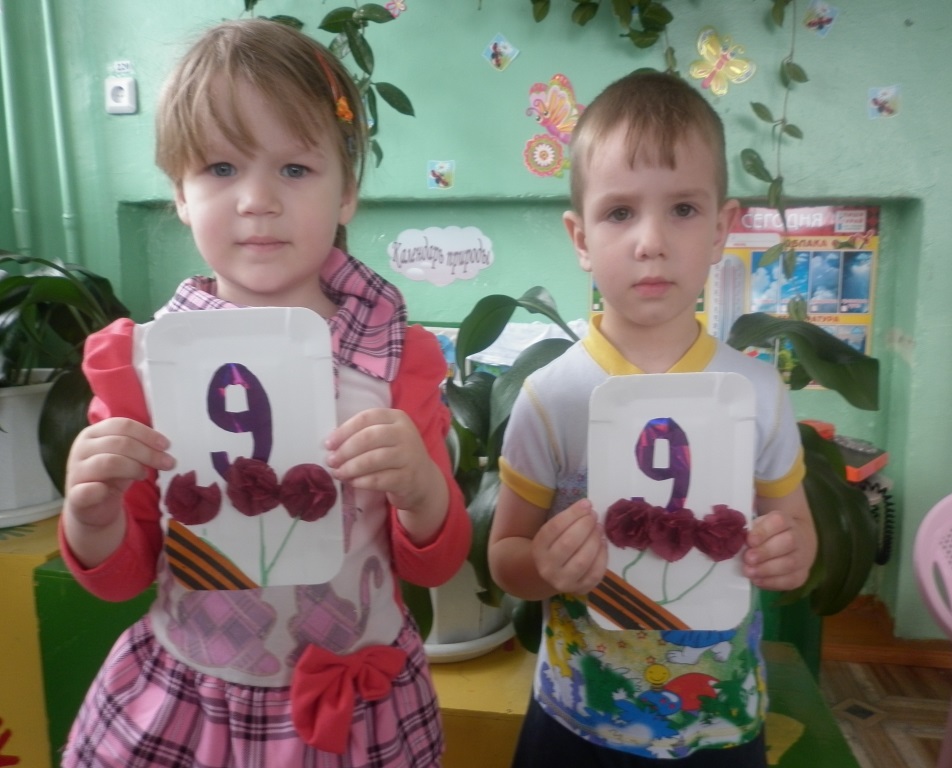 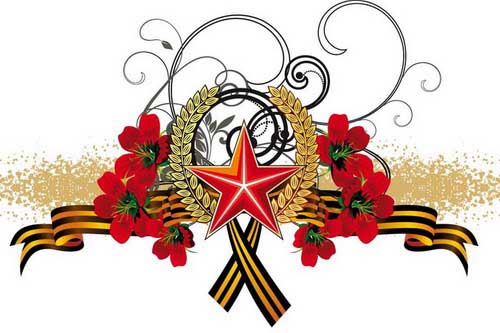 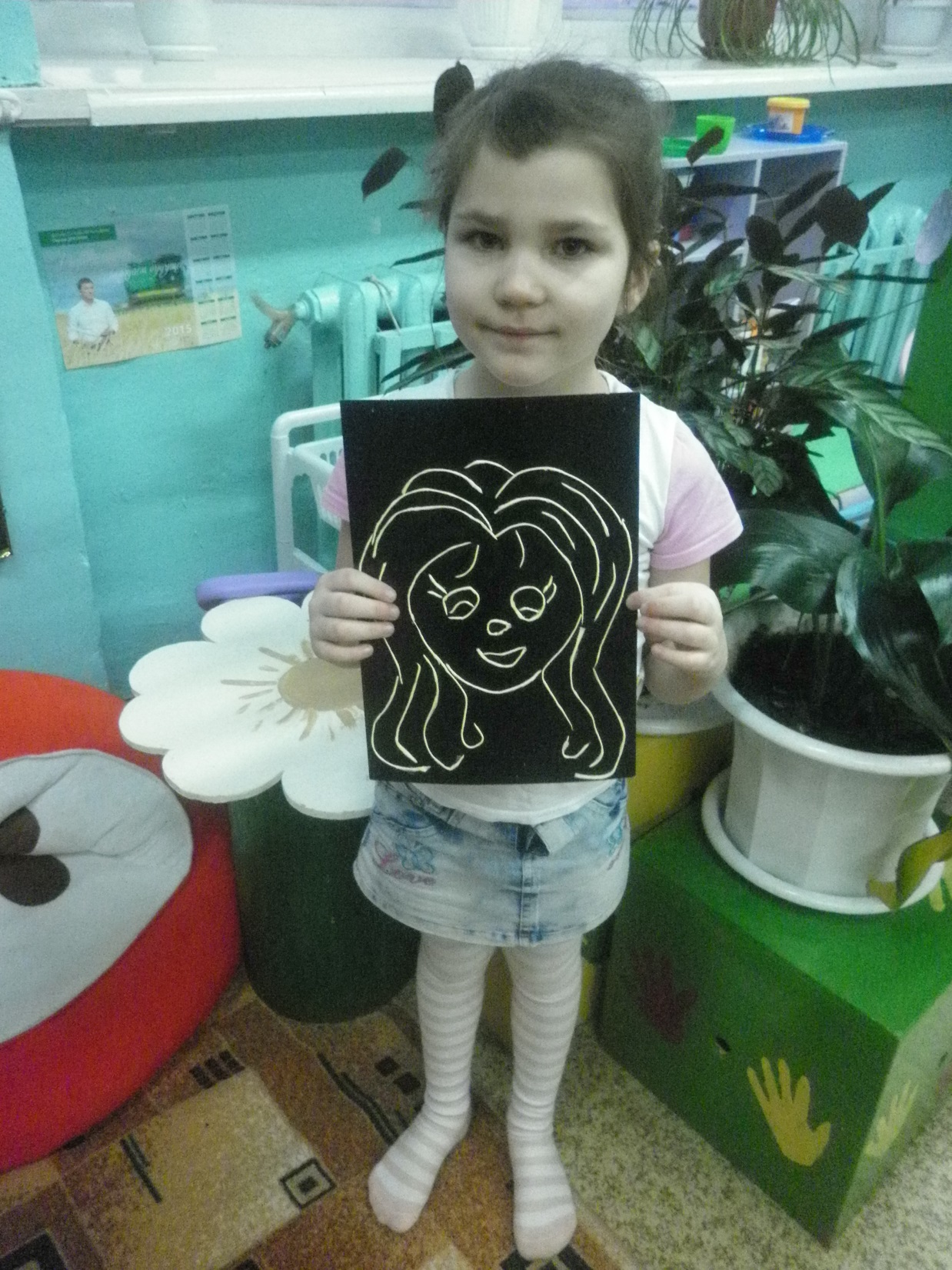 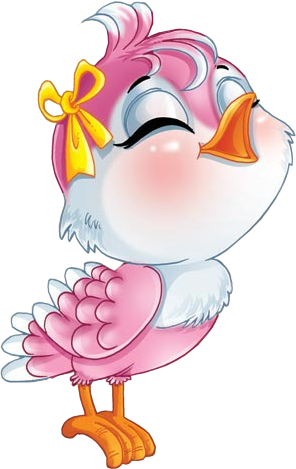 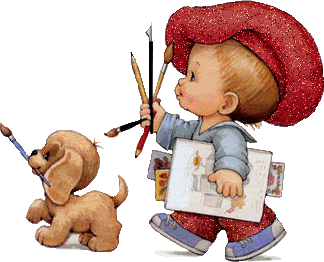 «Милой мамочки портрет»
Техника  пейп-арт
Работы Шишкиной Любови Александровны
(Автор техники пейп-арт Татьяна Сорокина)
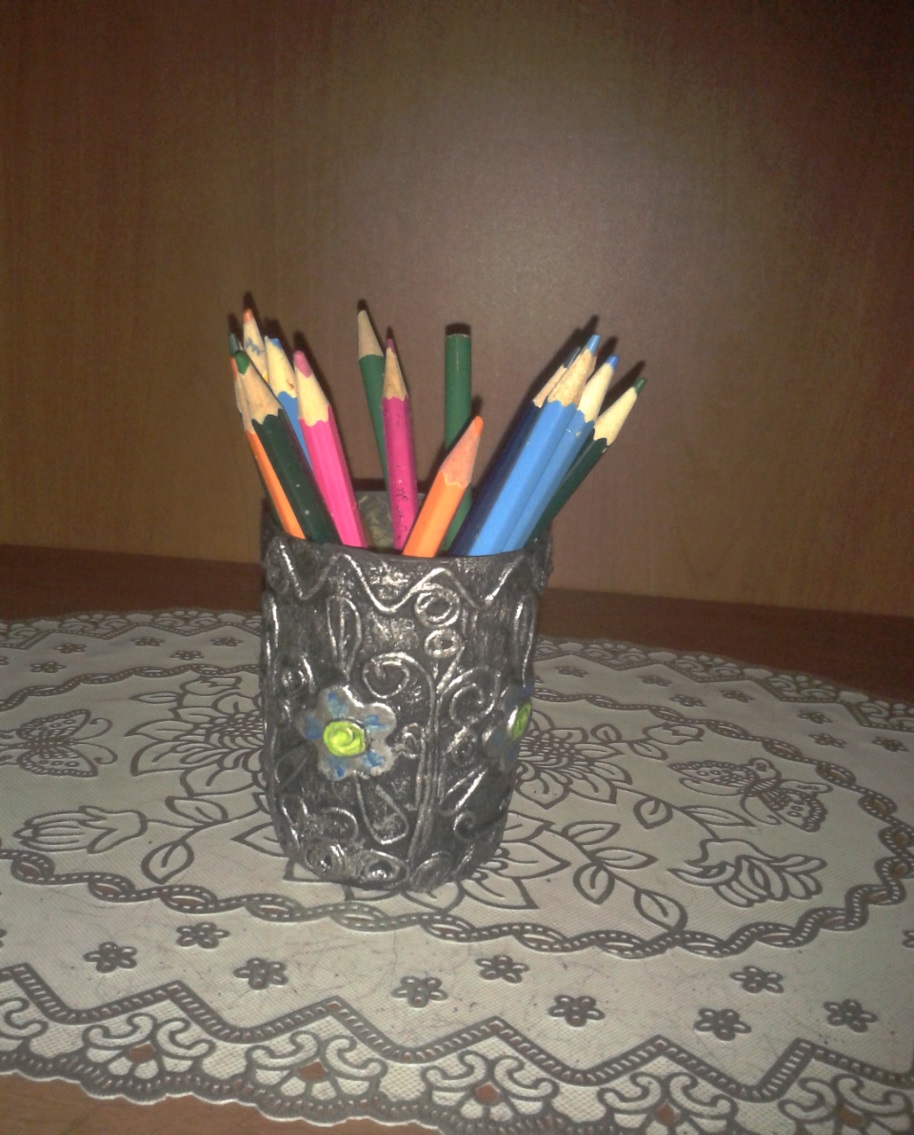 Карандашница
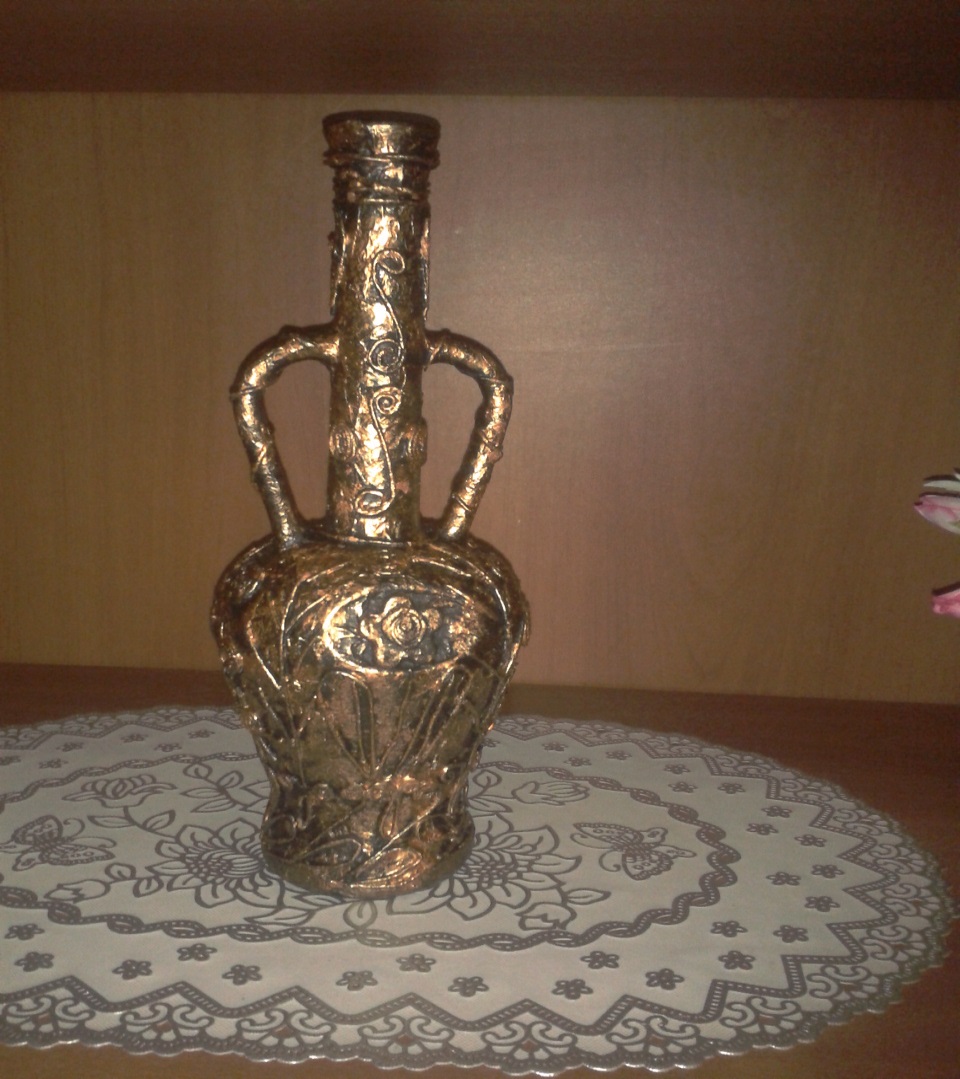 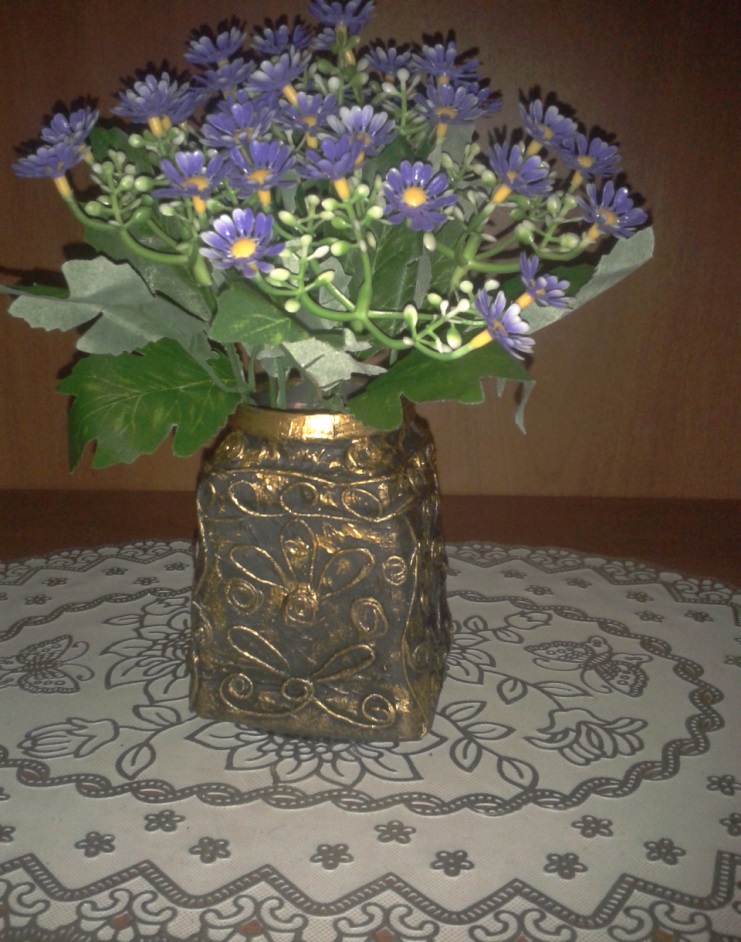 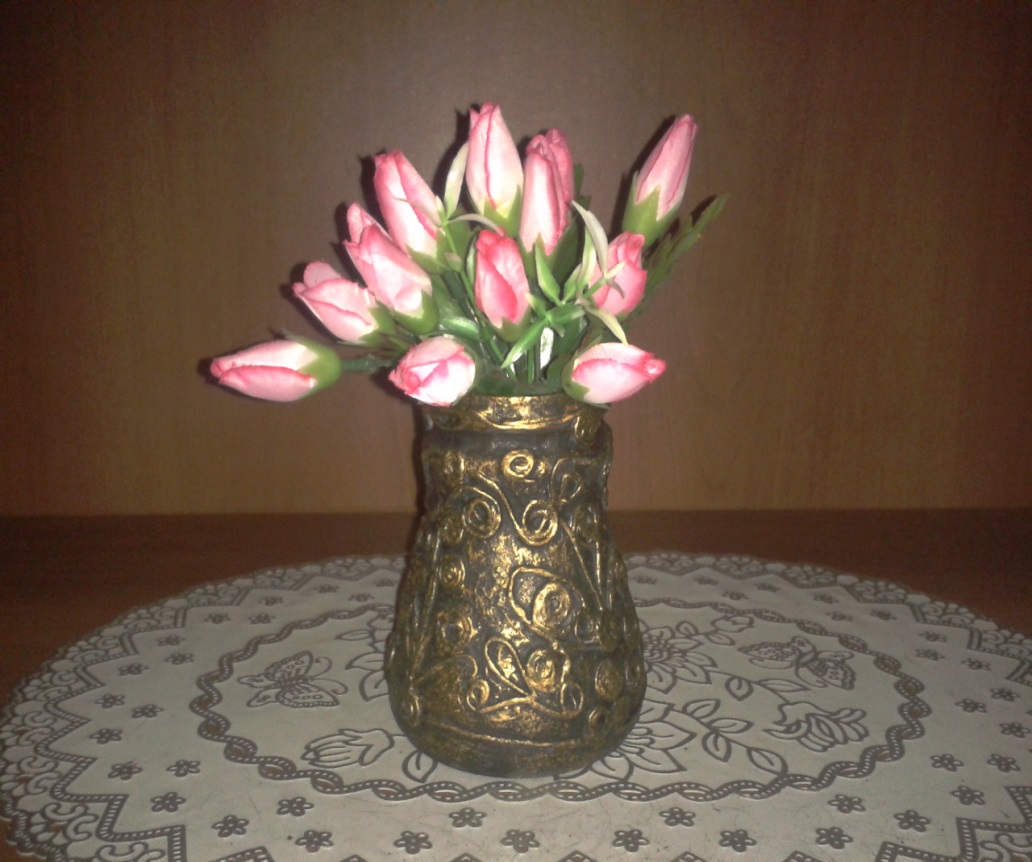 Кувшин
Вазочки
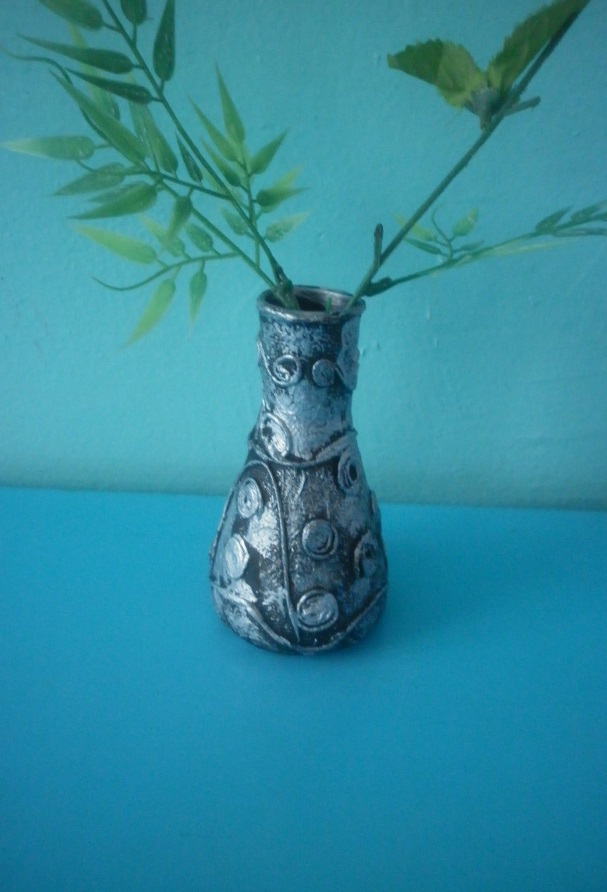 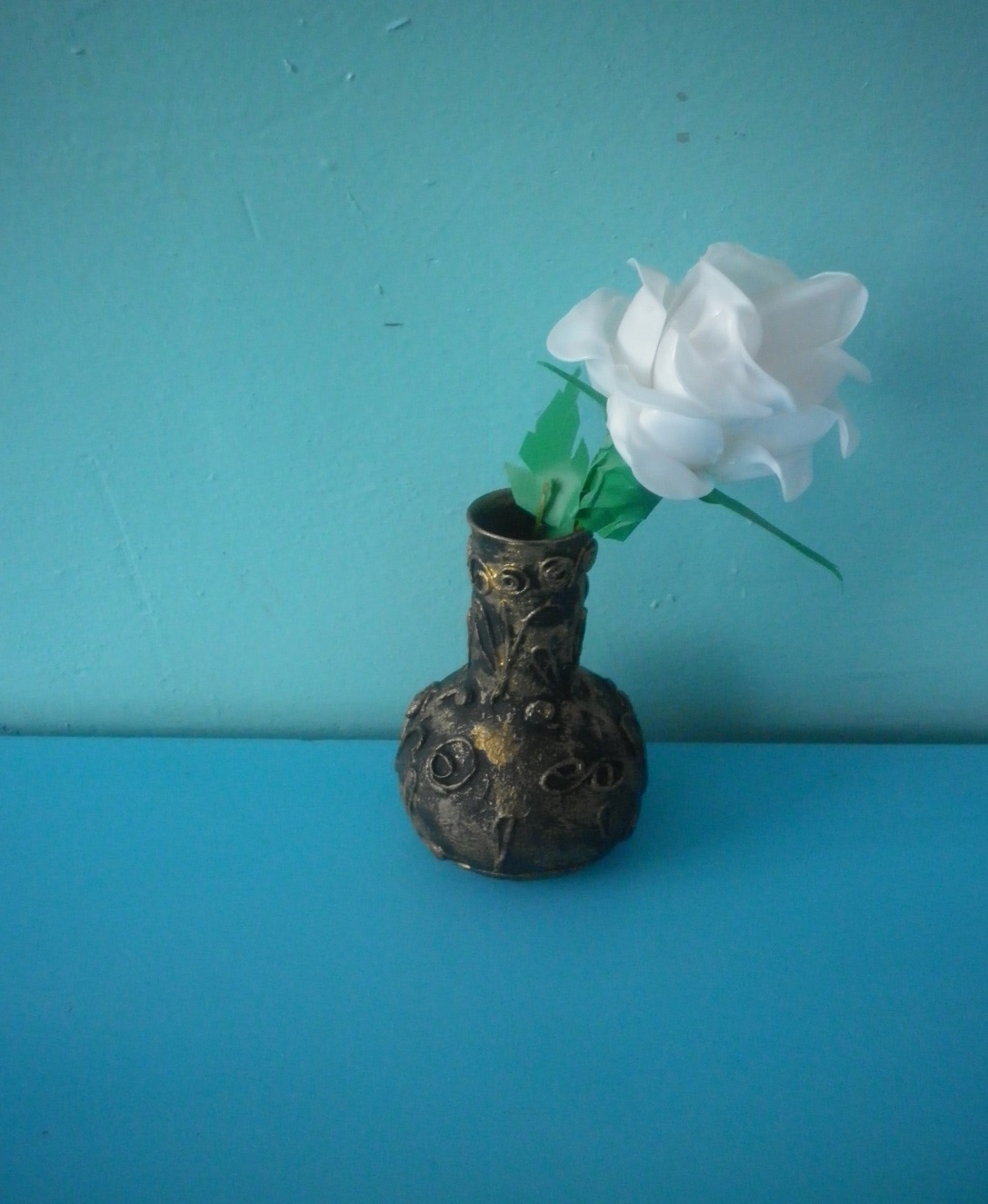 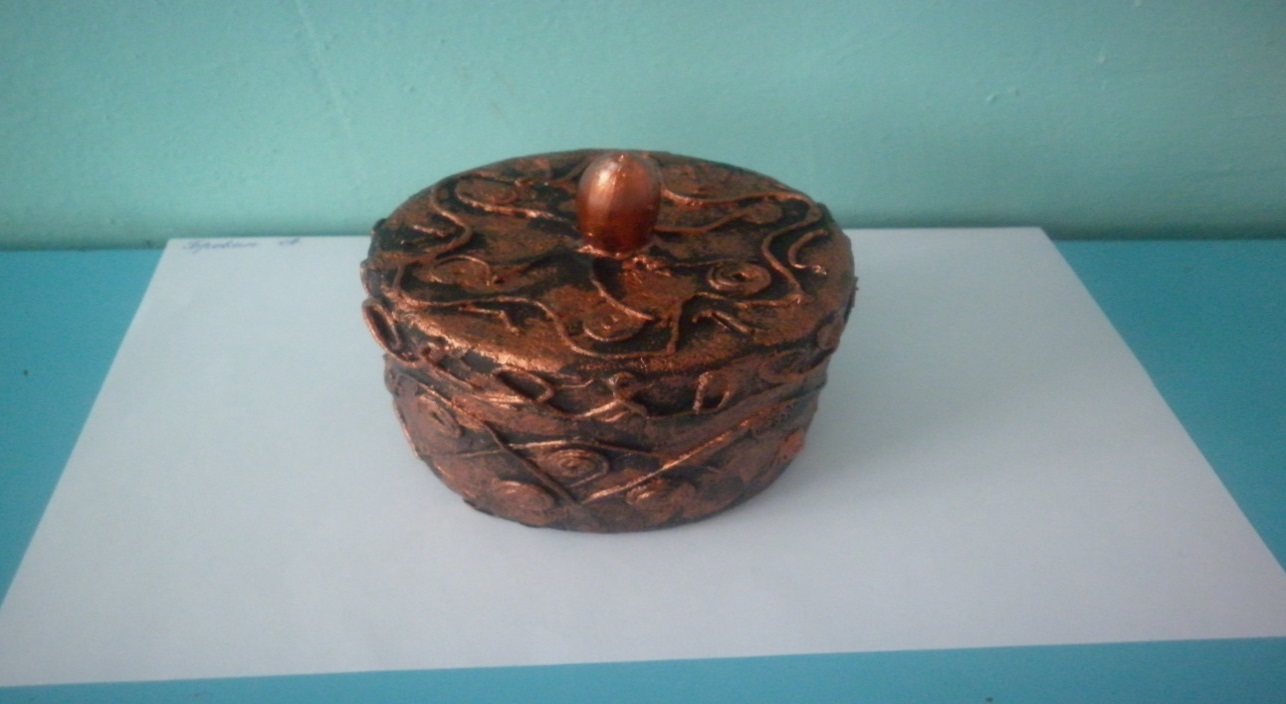 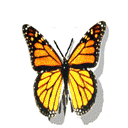 Вазочки и шкатулка
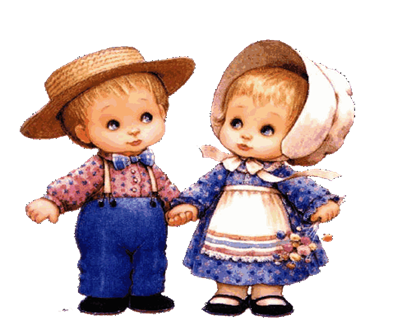 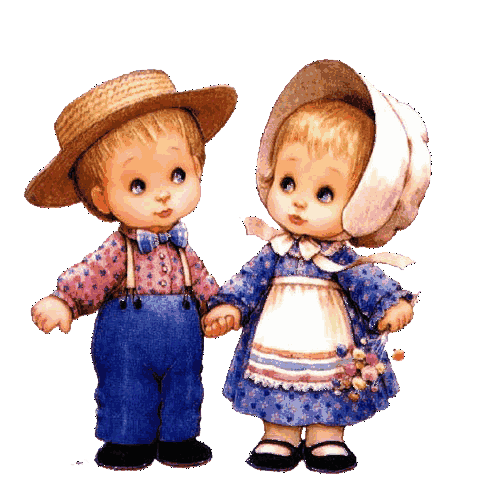 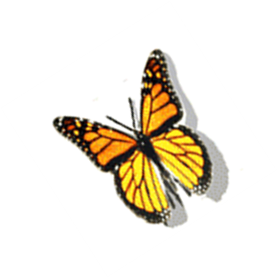 По результатам диагностики высокий уровень освоения техники пейп-арт составляет 37%(3 ребёнка),средний уровень 63%(5 детей).Все дети с большим желанием посещают кружок и с удовольствием выполняют поделки, радуя своих родных и близких.
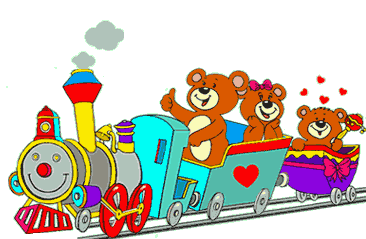 Спасибо за внимание!
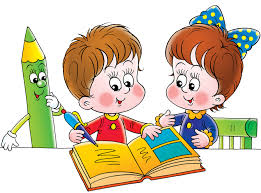